Diploma-uitreiking 2023
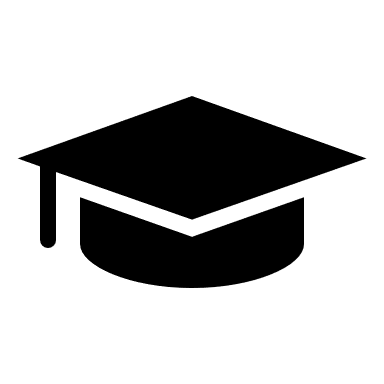 Klas Economie en Ondernemen
Belangrijke gebeurtenissen tijdens jouw schooljaren
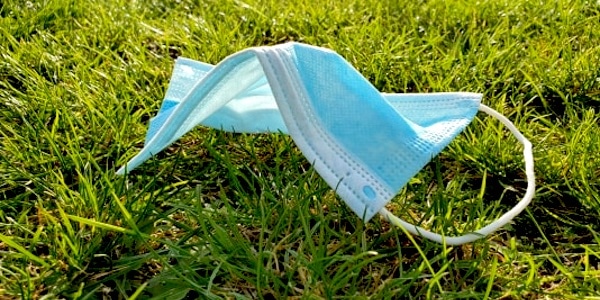 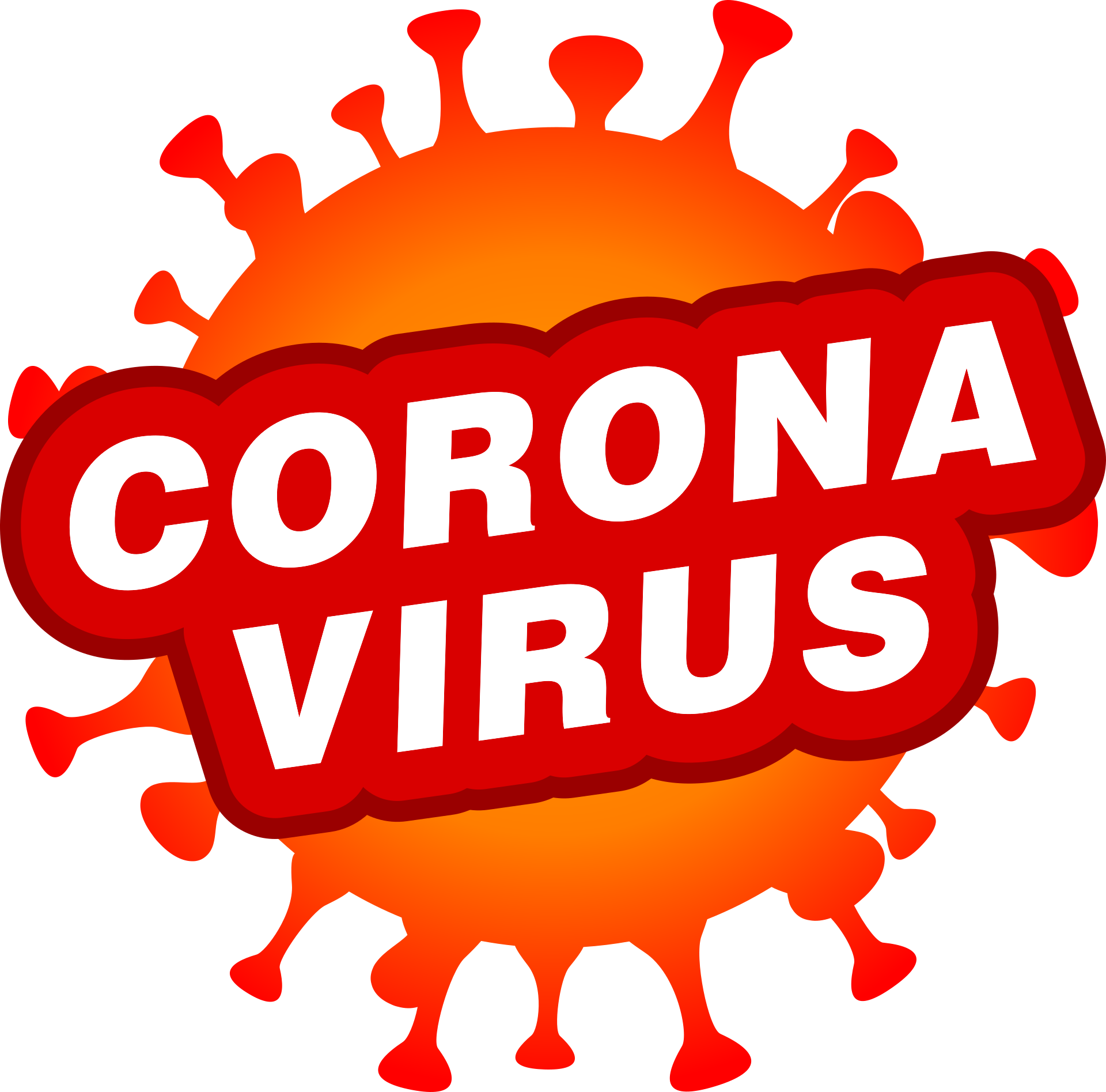 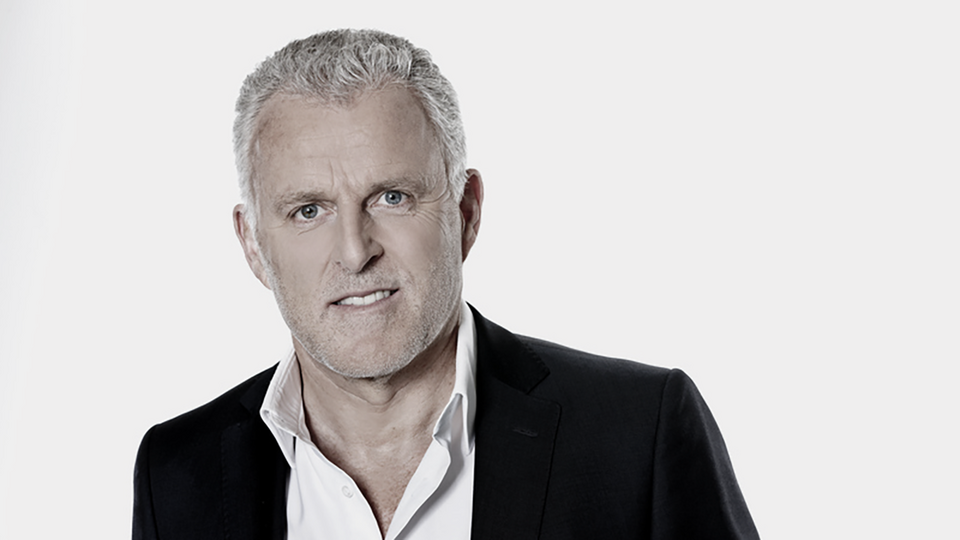 2021-2022 - klas 3
Opnieuw harde lockdown december
Avondklok tot en met april
Februari, het vriest en er kan worden geschaatst
Rusland valt Oekraïne aan, begin oorlog
Pieter Omtzigt, functie elders 
Moord Peter R. de Vries
Juli, door hevige regenval grote overstromingen in Limburg
December, Wereldtitel Max Verstappen

2022-2023 - klas 4
Nederland neemt afscheid van Coronamaatregelen
Boerenprotest tegen stikstof Nederland.
Iedereen geslaagd zonder versoepelingen!
2019 2020 - klas 1
Warmterecords in februari, mei en juli in 2019
Eerste coronagevallen 2019
Februari 2020 eerste coronagevallen Nederland
Maart 2020 scholen dicht (werken met Teams)

2020-2021- klas 2
1e lockdown december 2020
Brexit Engeland
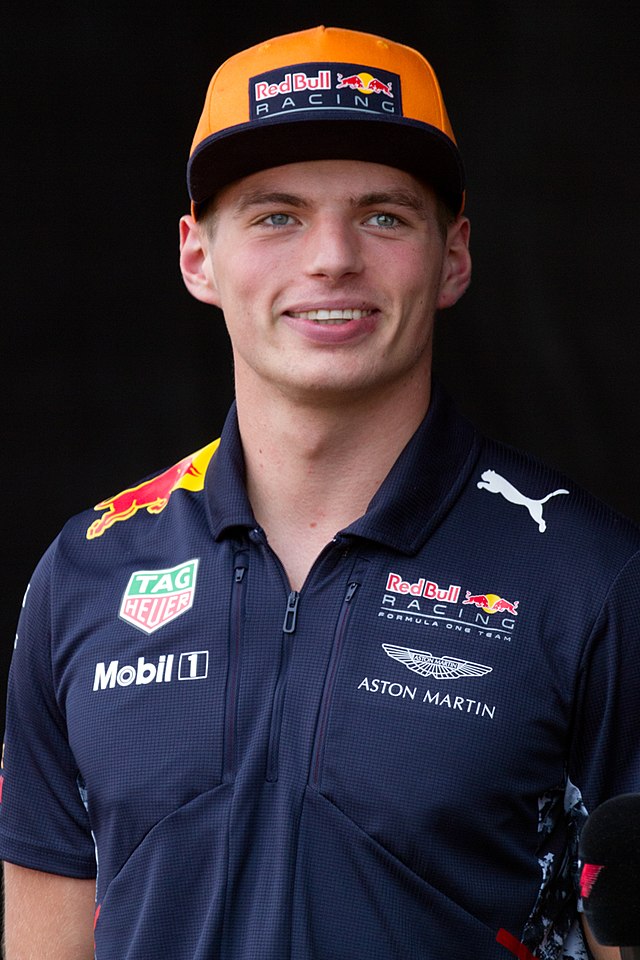 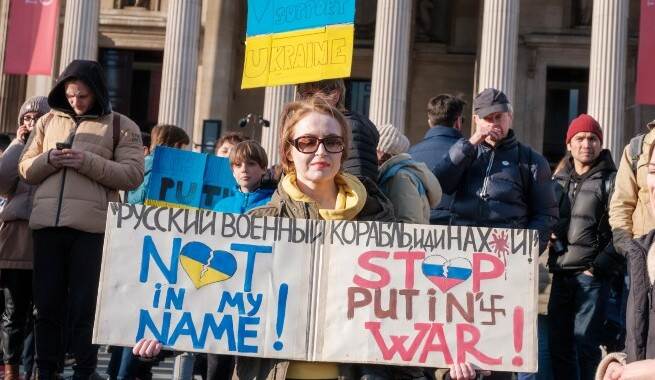 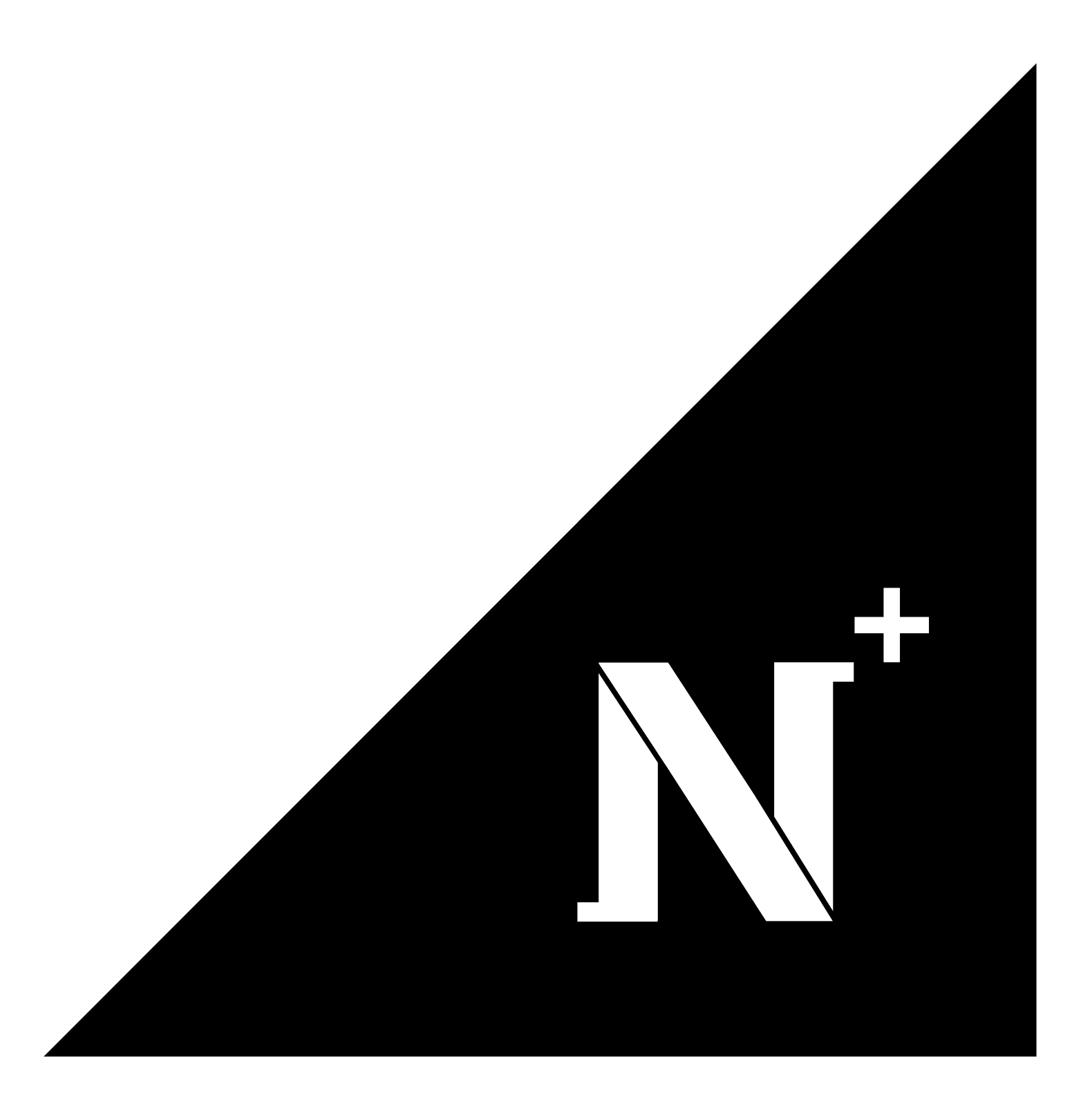 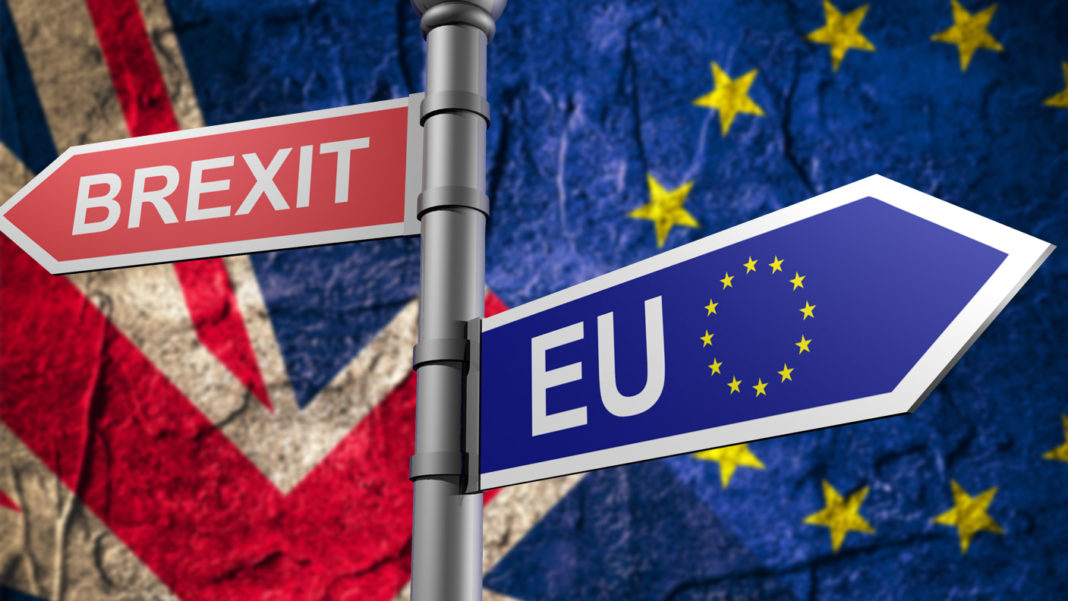 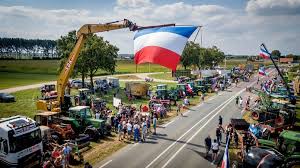 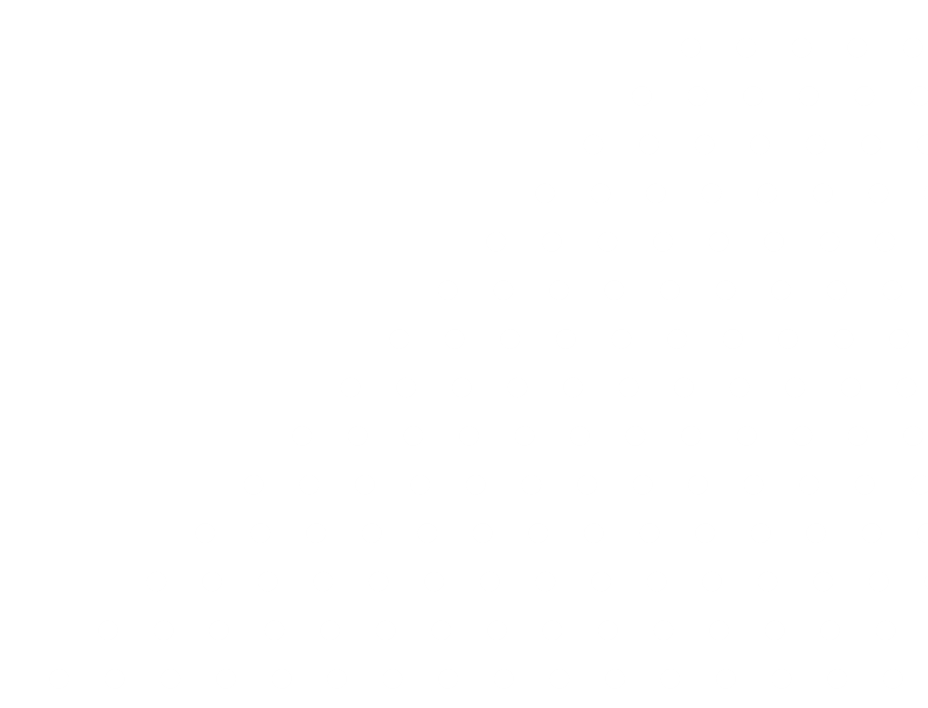 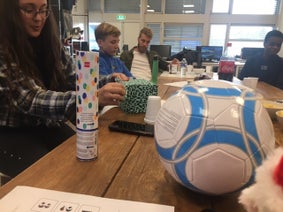 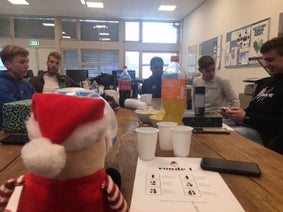 Sinterklaas
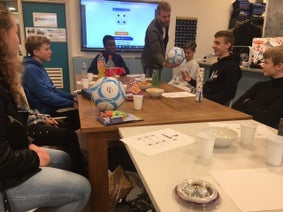 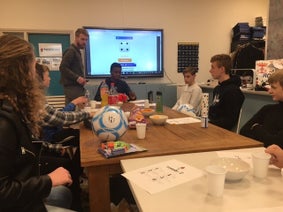 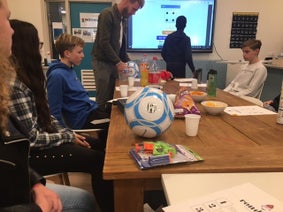 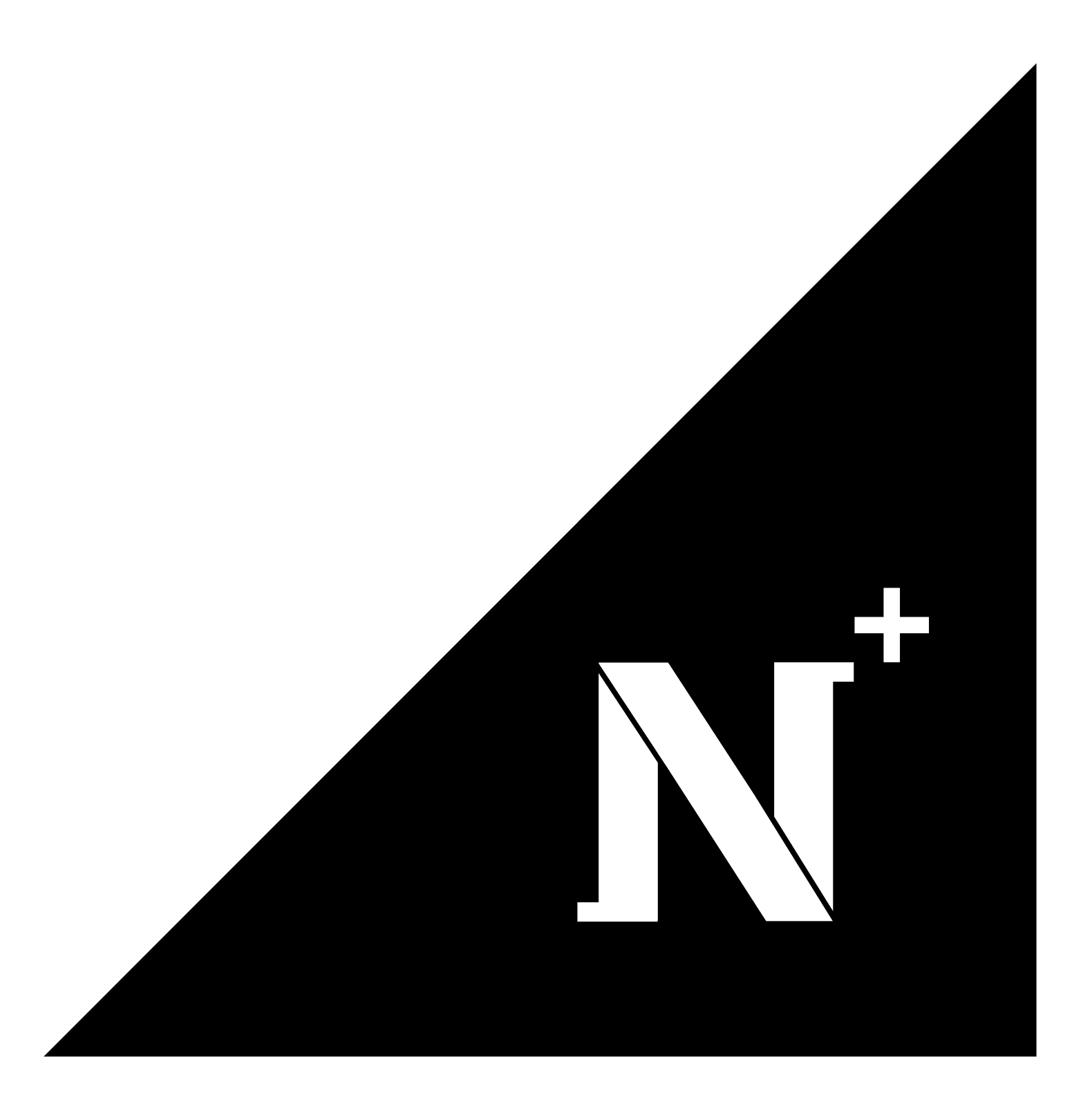 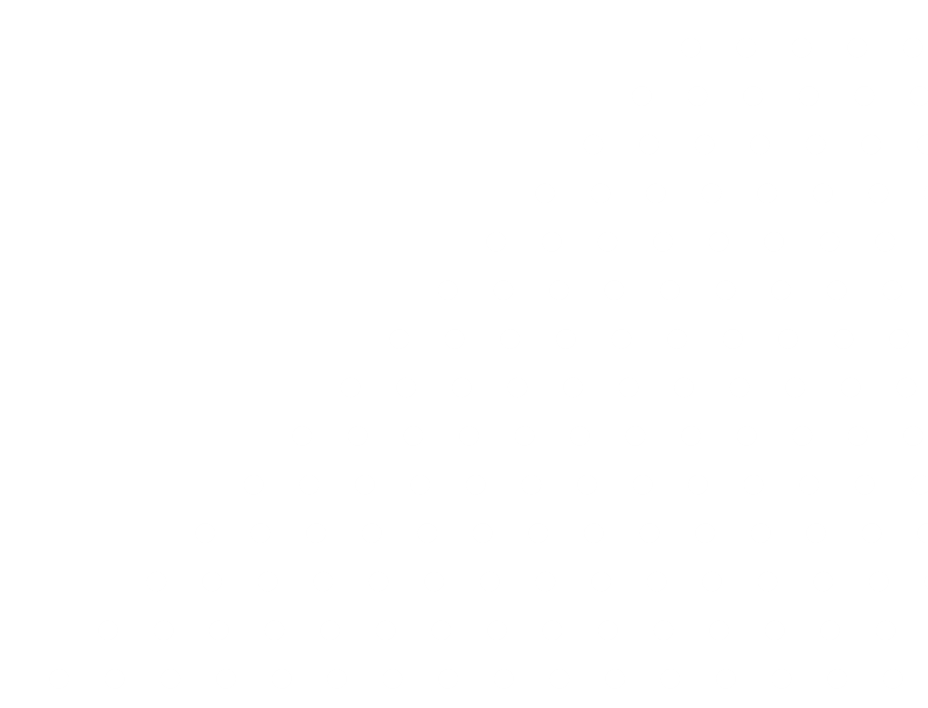 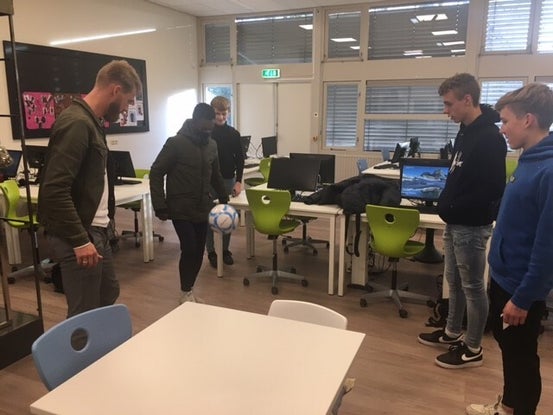 Balletje hoog houden
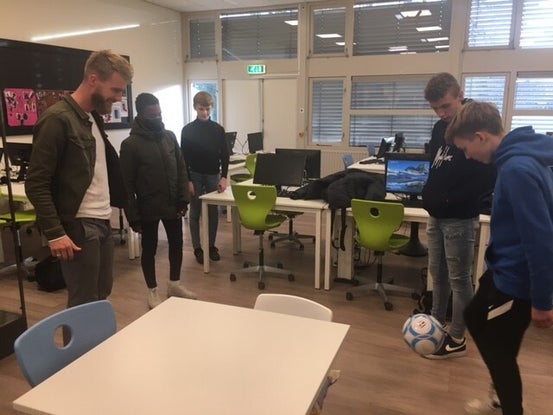 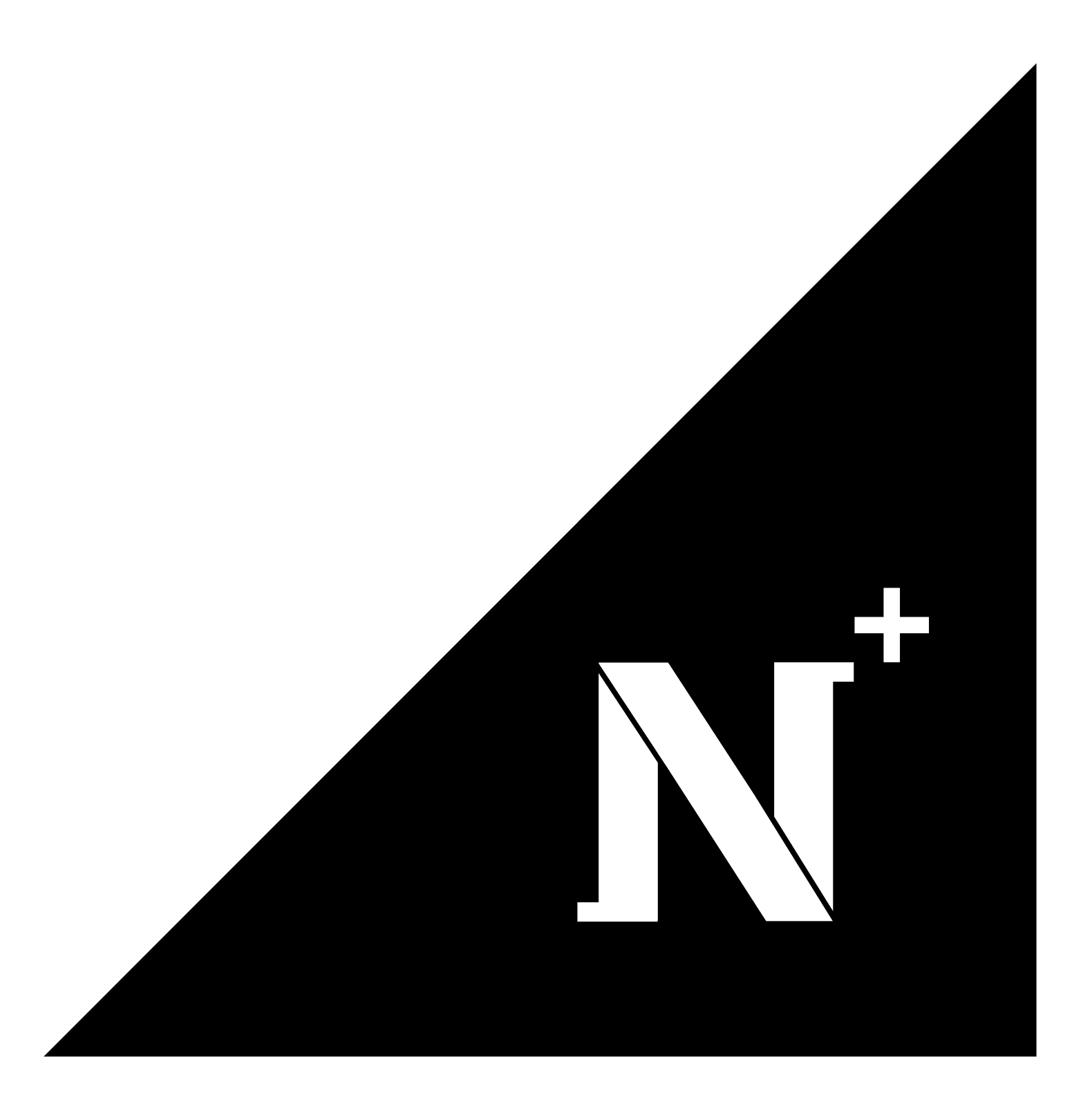 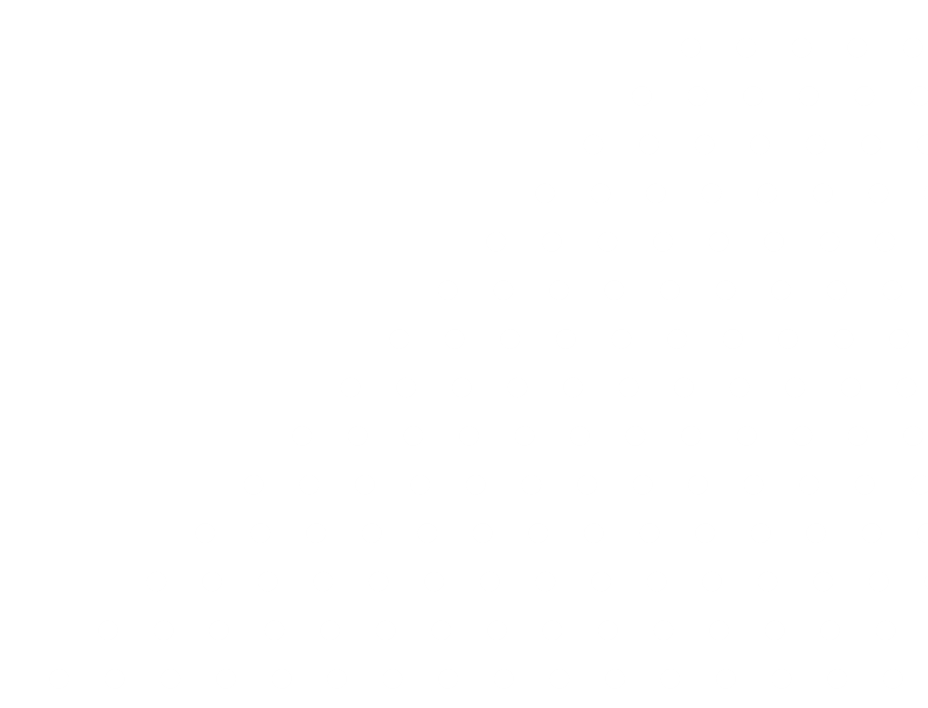 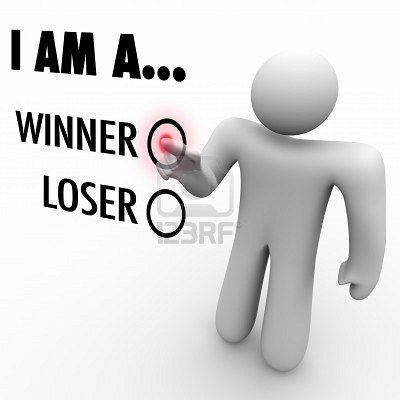 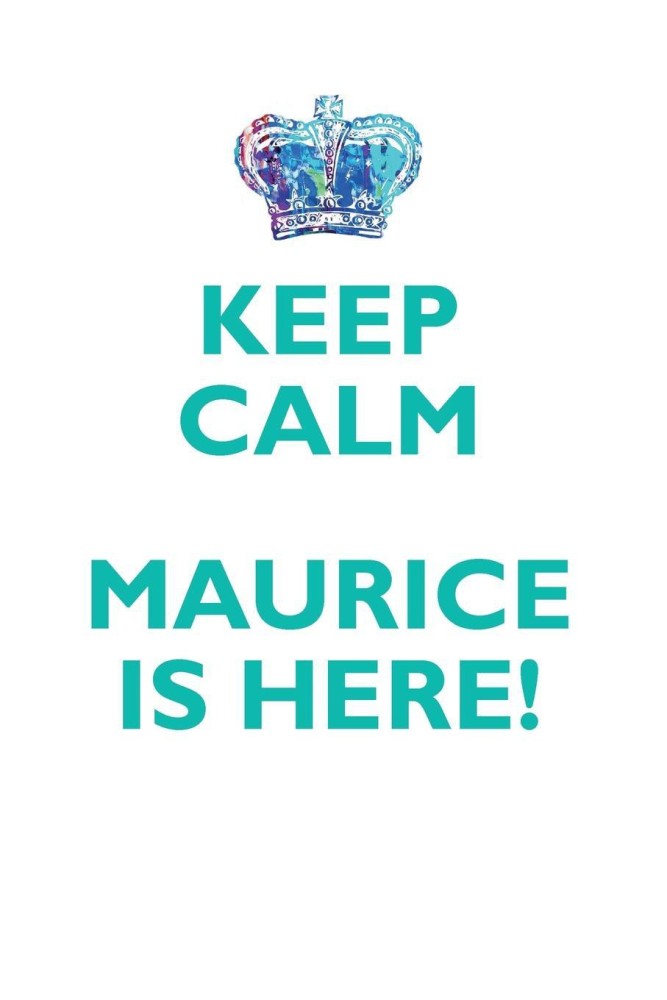 Harde werkerRustige jongenVriendelijke jongenAlles onder controleComputer vaardighedenROC van Twente, allround signmaker
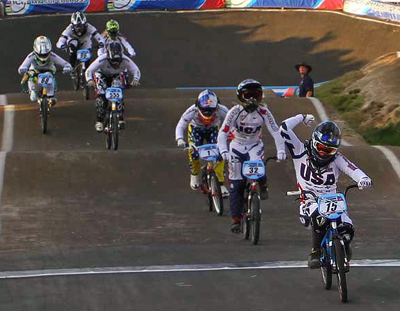 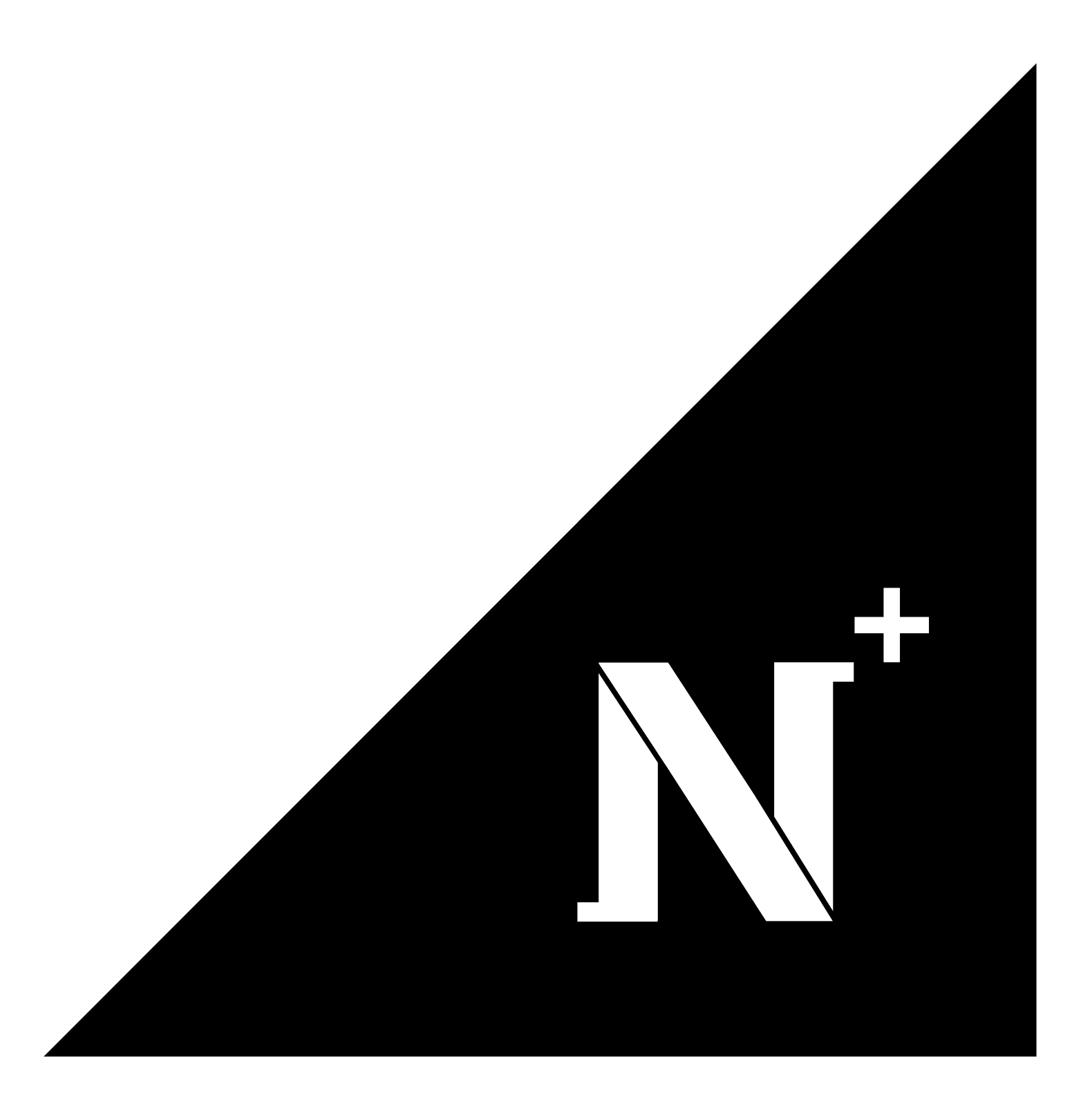 Maurice Lennips
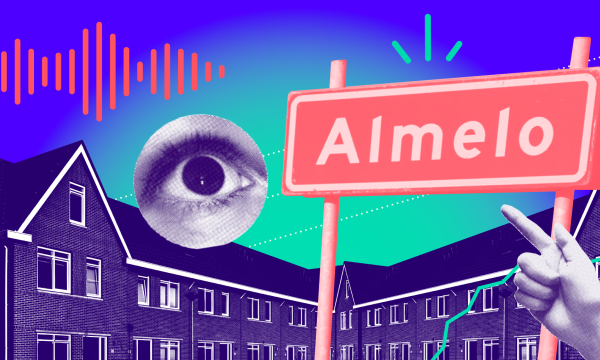 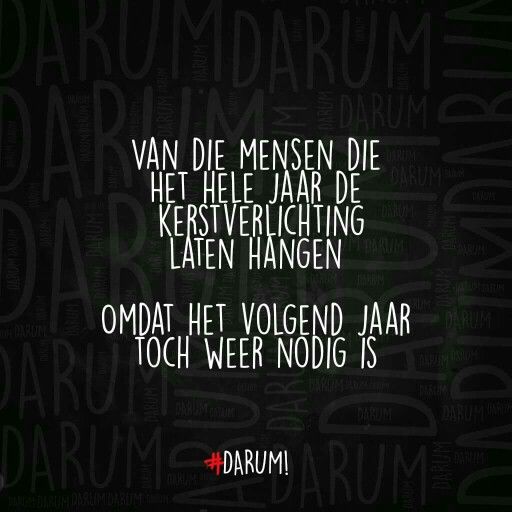 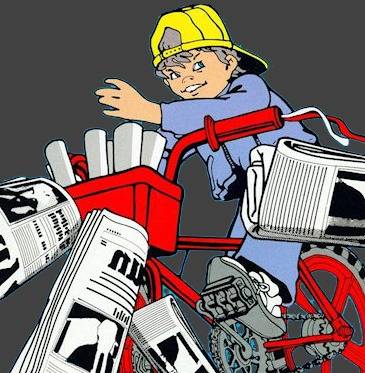 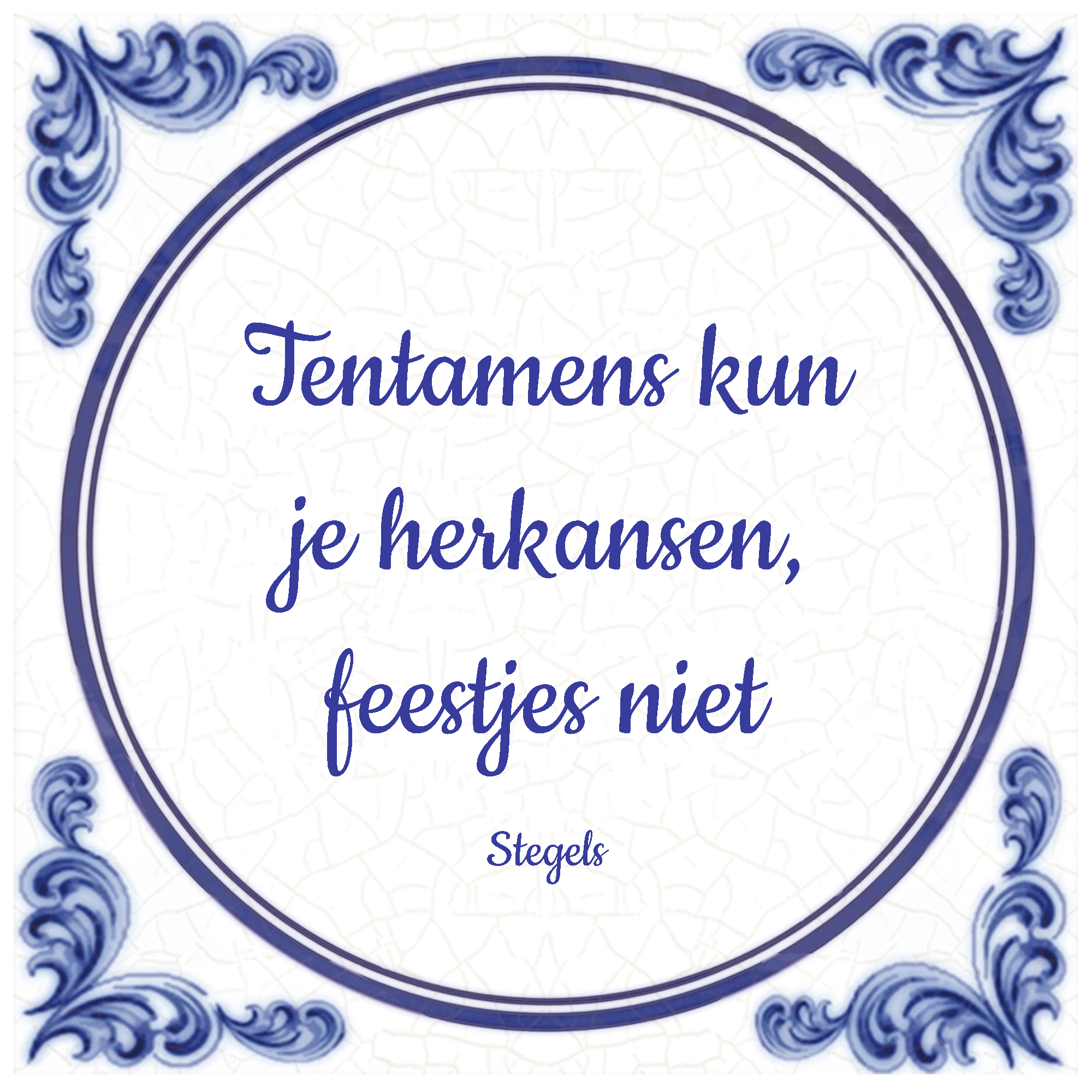 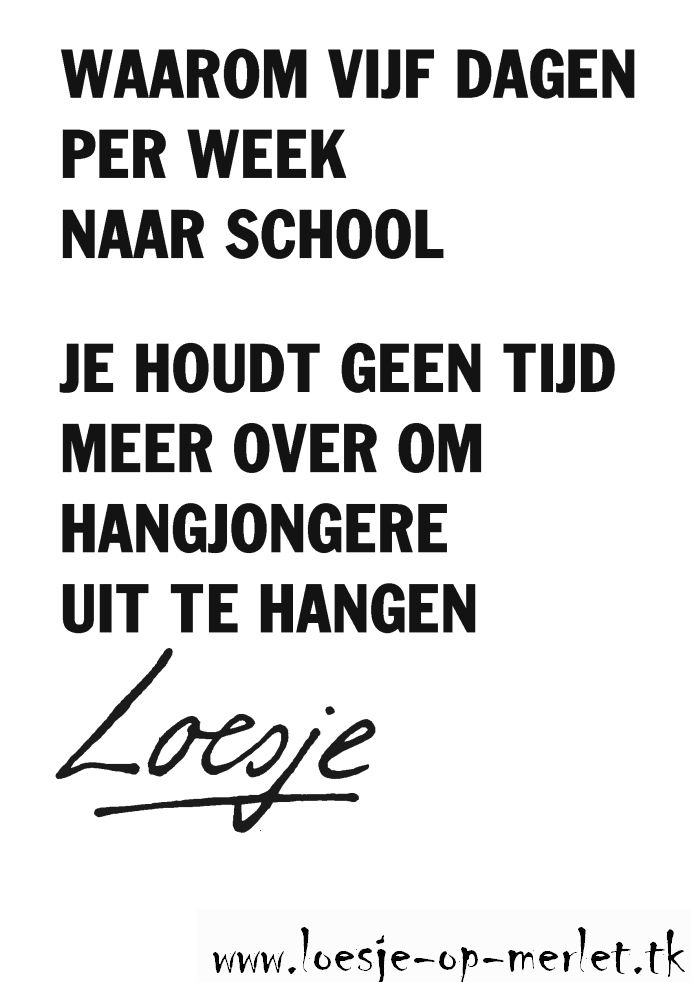 Volgend jaar ?
Folders bezorgen vond hij fantastisch
Slimme jongen 
‘Komt wel goed meneer’
Weet (bijna) altijd precies wat hij doet
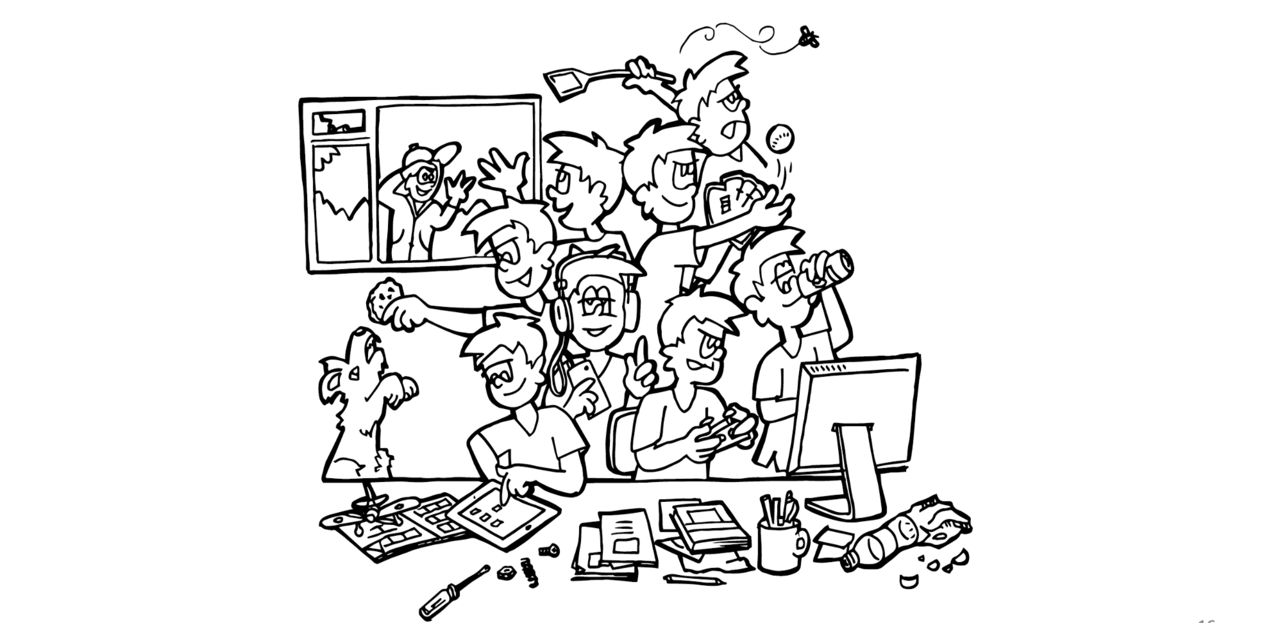 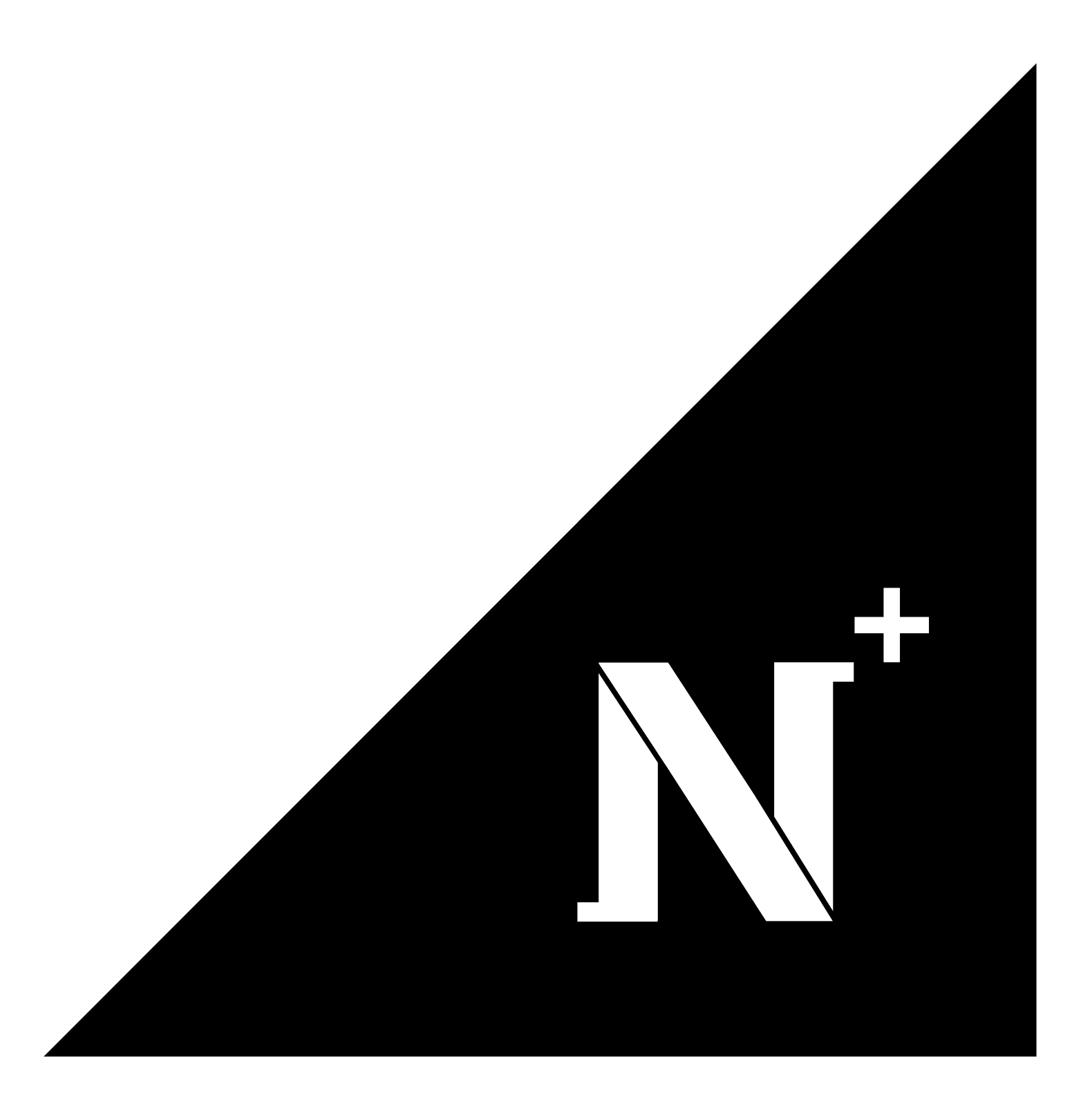 Tygo Borger
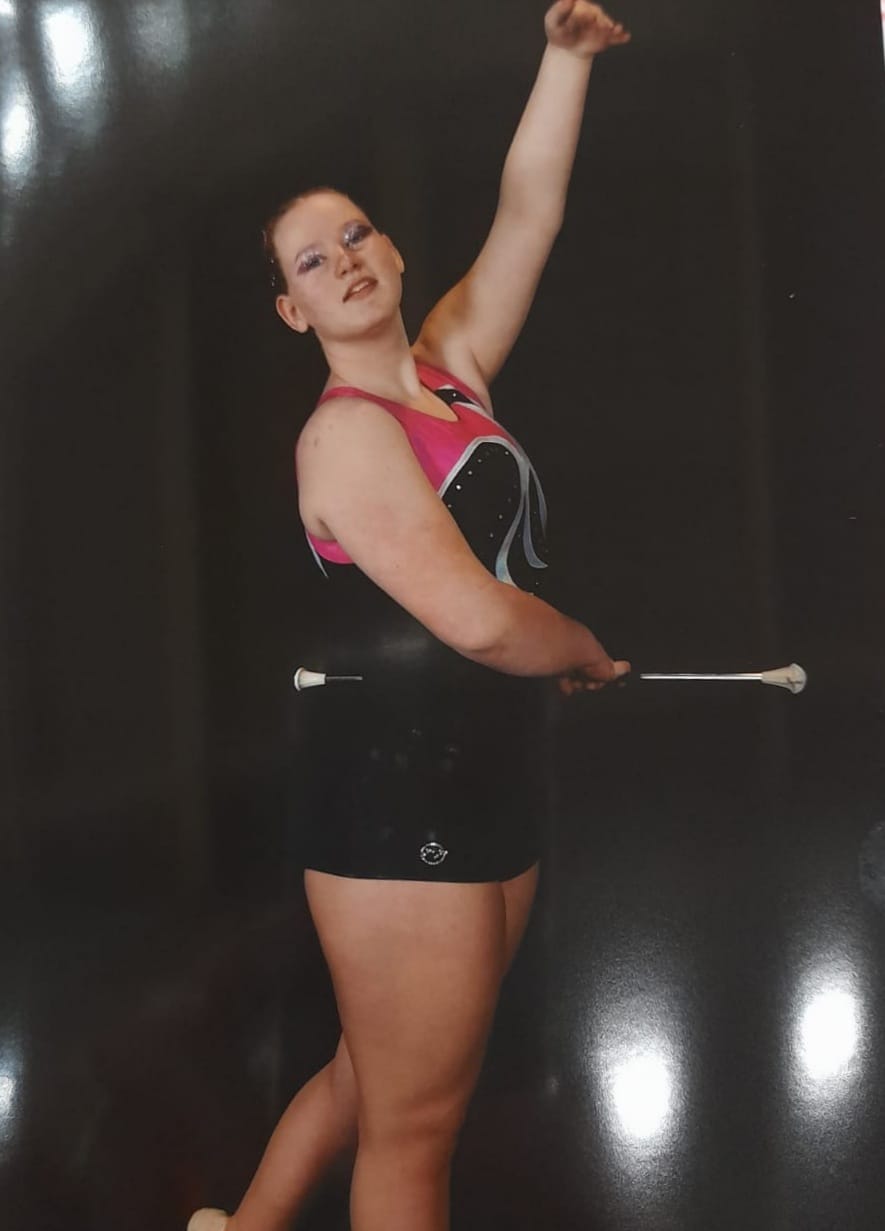 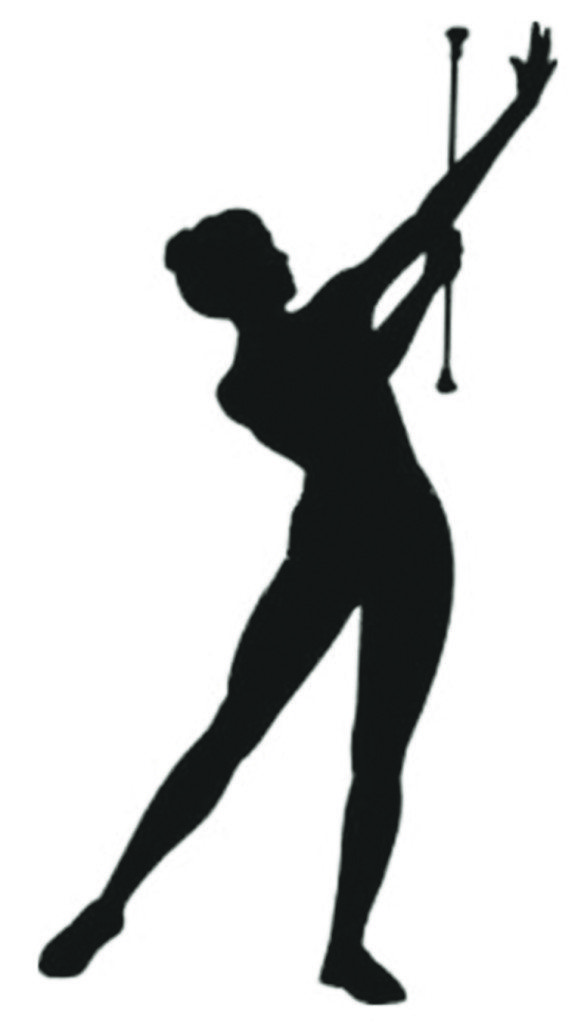 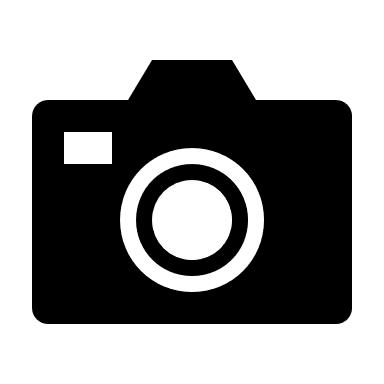 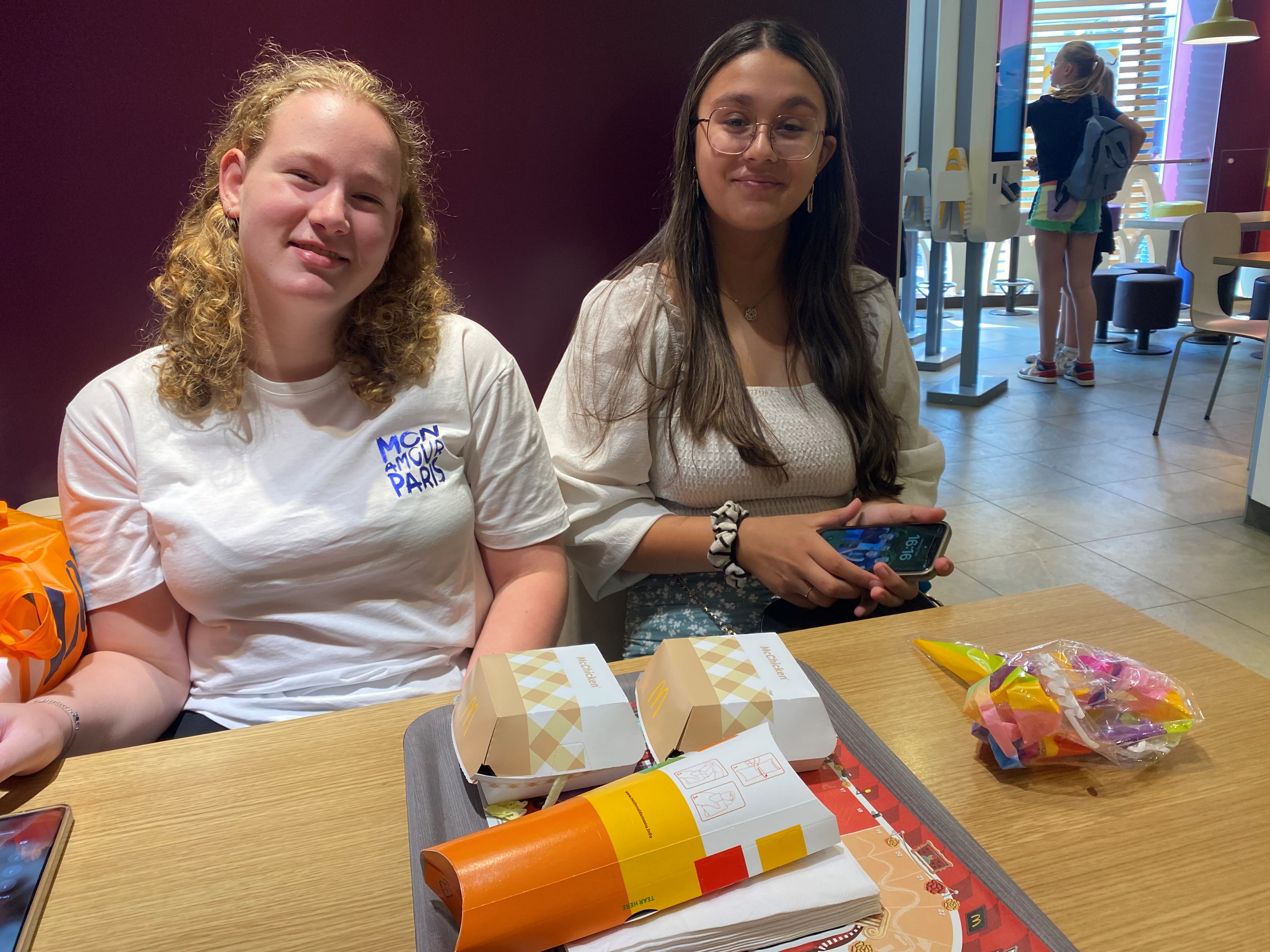 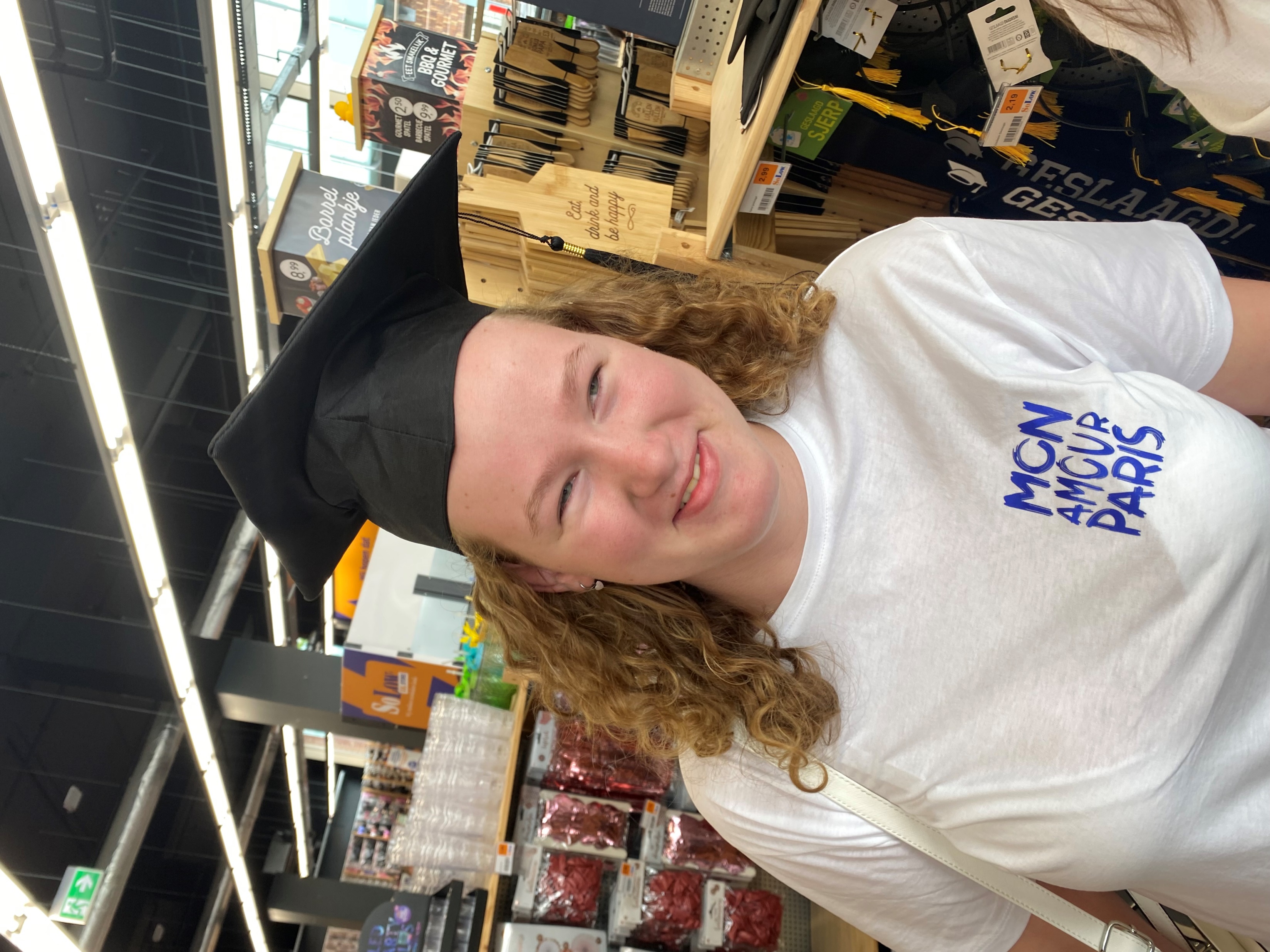 Opgewekt aanpakkerbehulpzaamzaakjes goed voor elkaarmooie resultatengezellig kletsensport / verenigingbijbaantjeCIBAB: Allround Signmaker
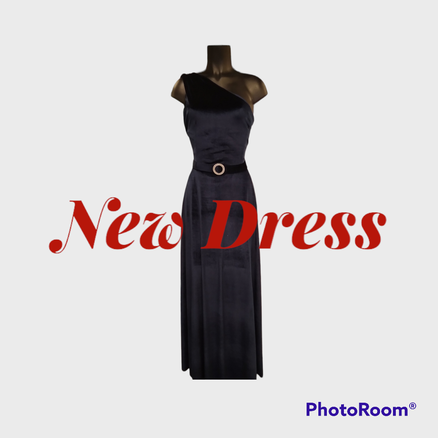 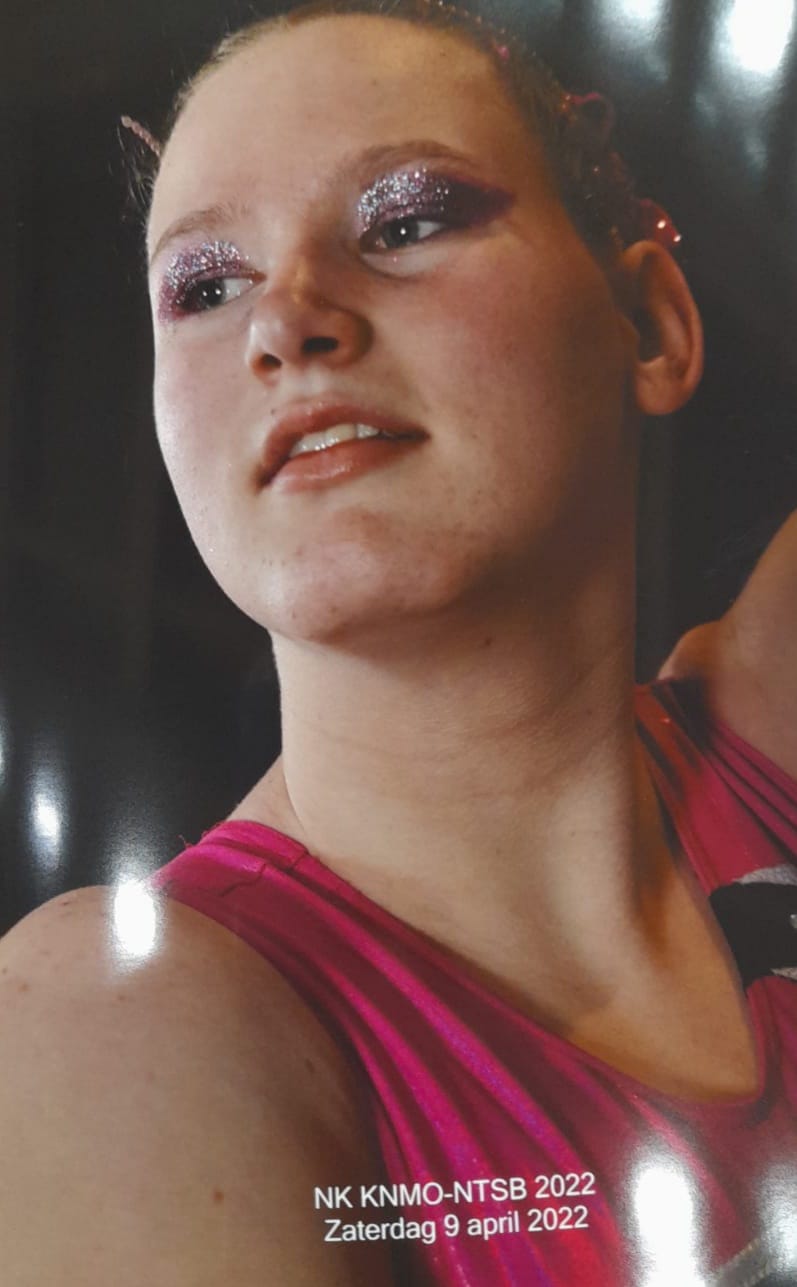 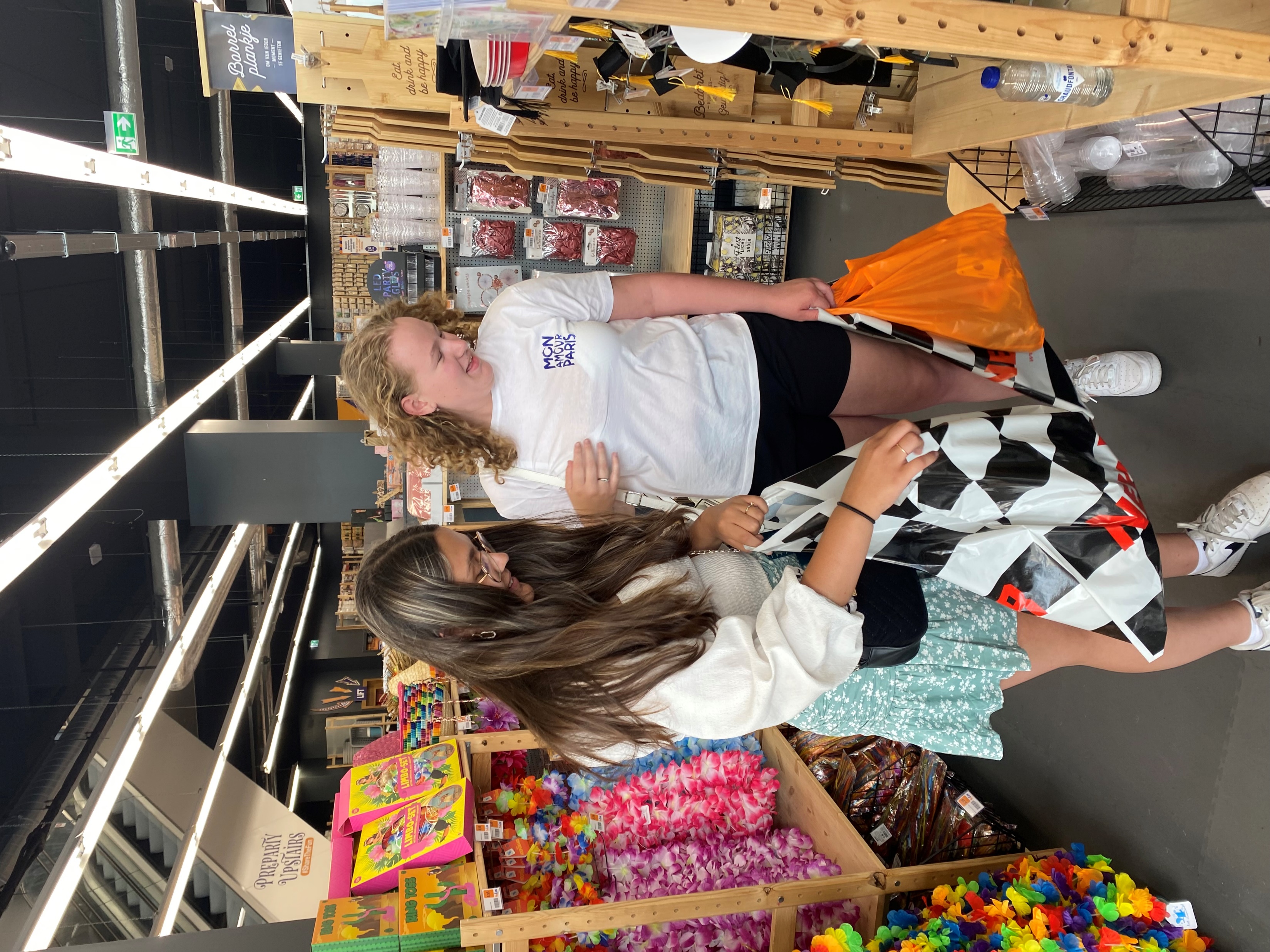 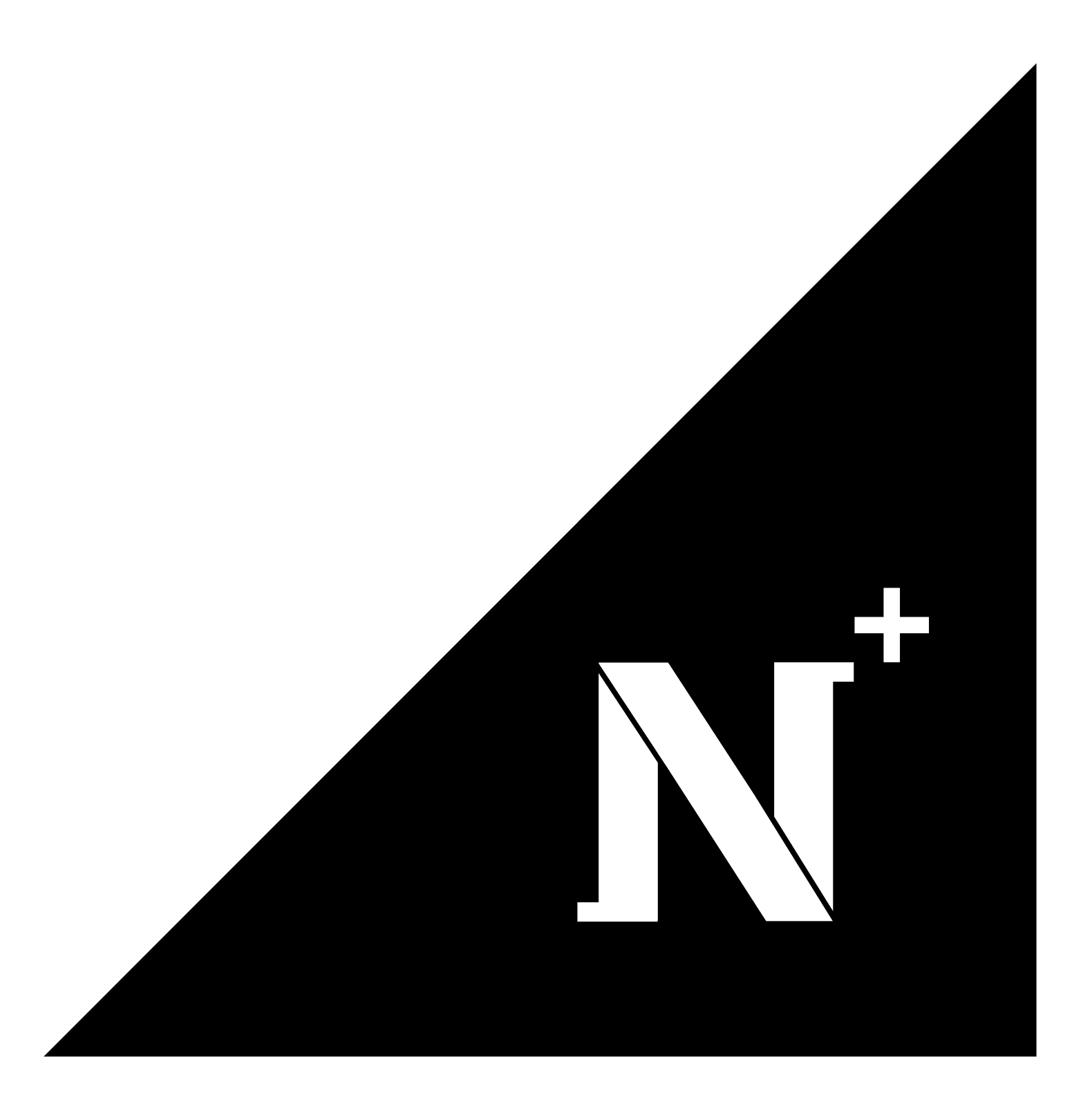 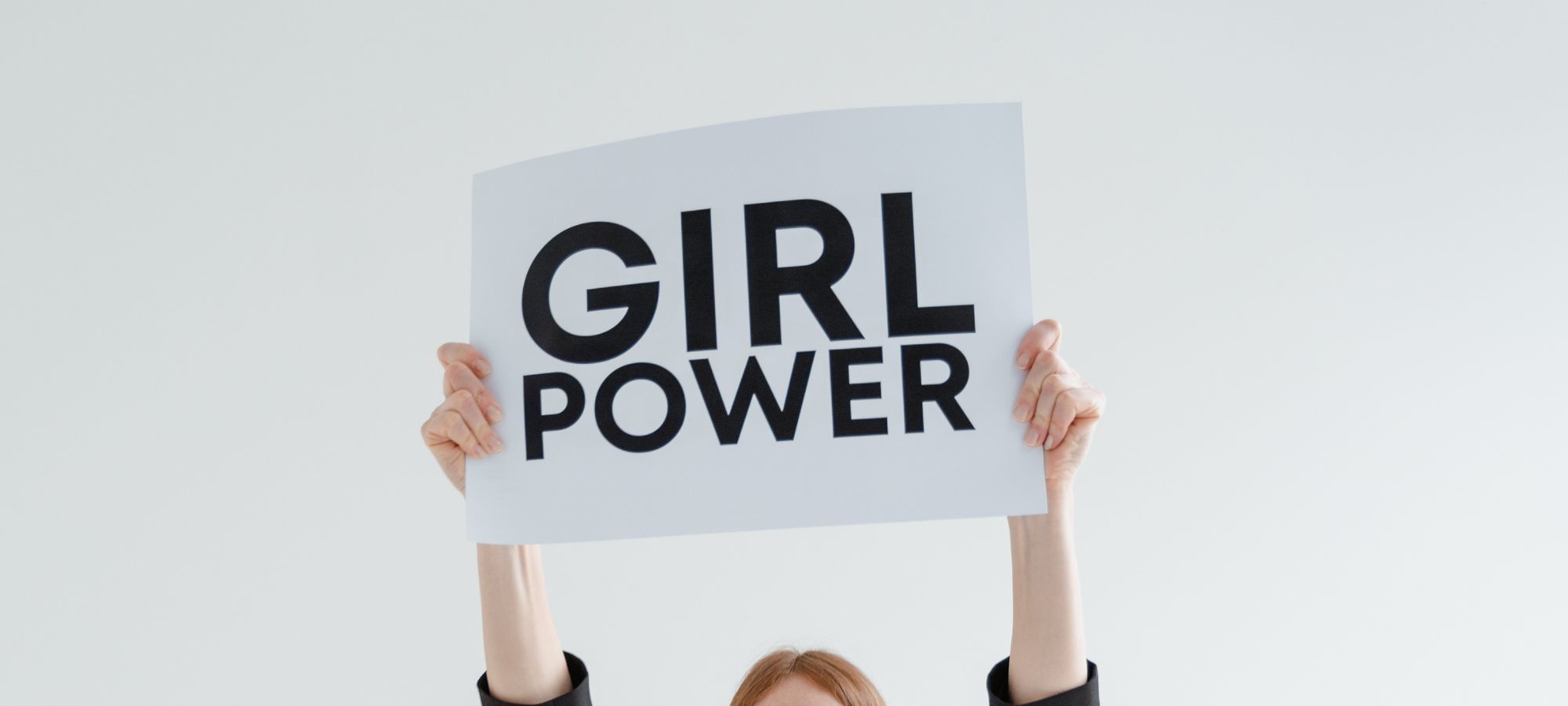 Dewi Dijk
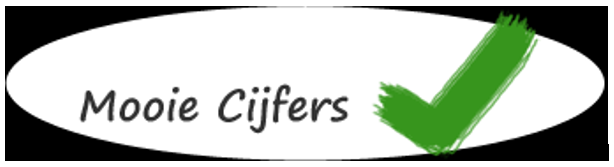 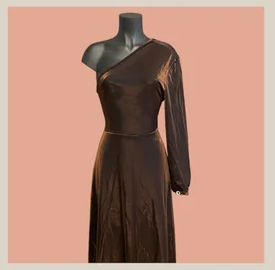 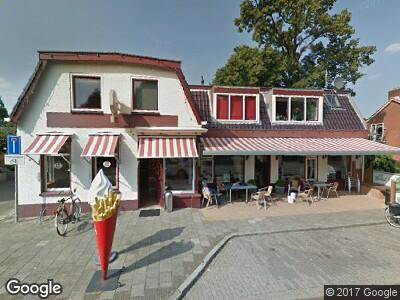 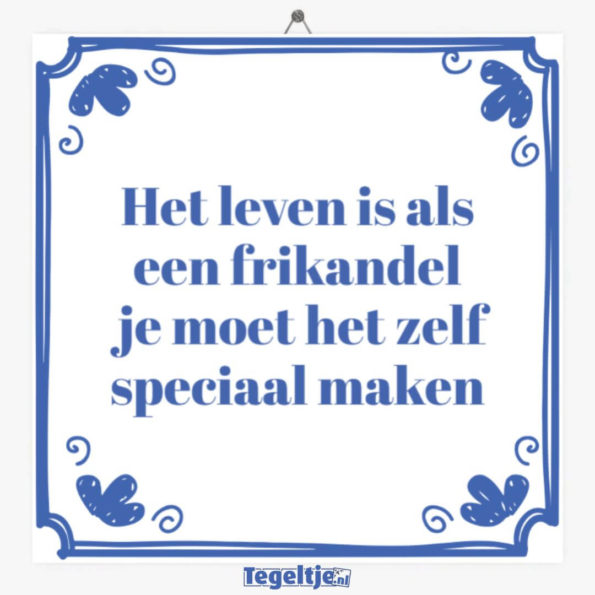 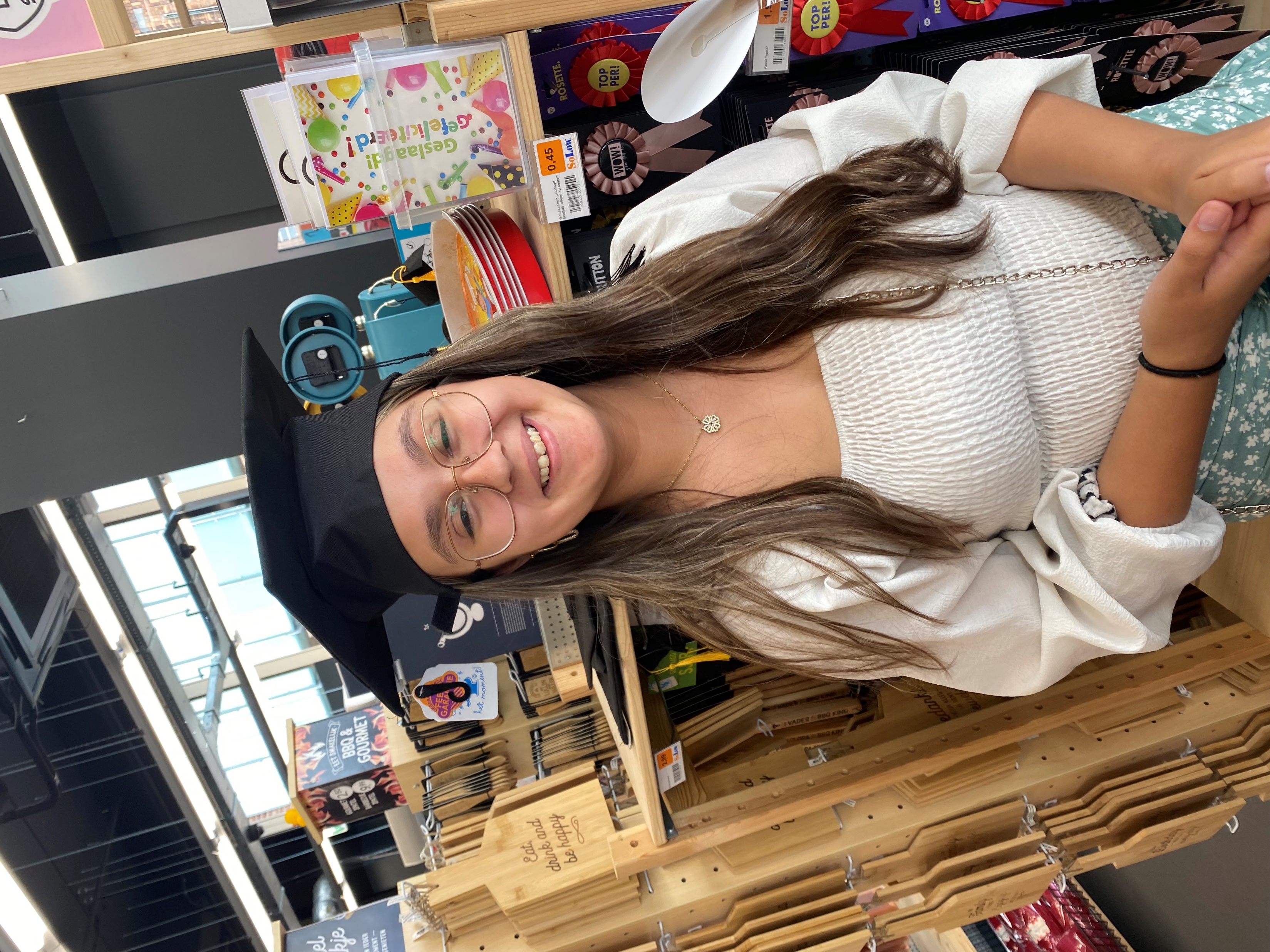 behulpzaam aanpakkerdoorzetter

zelfstandigmooie resultatengezellig kletsenbijbaantjeROC van Twente: Mediavormgever
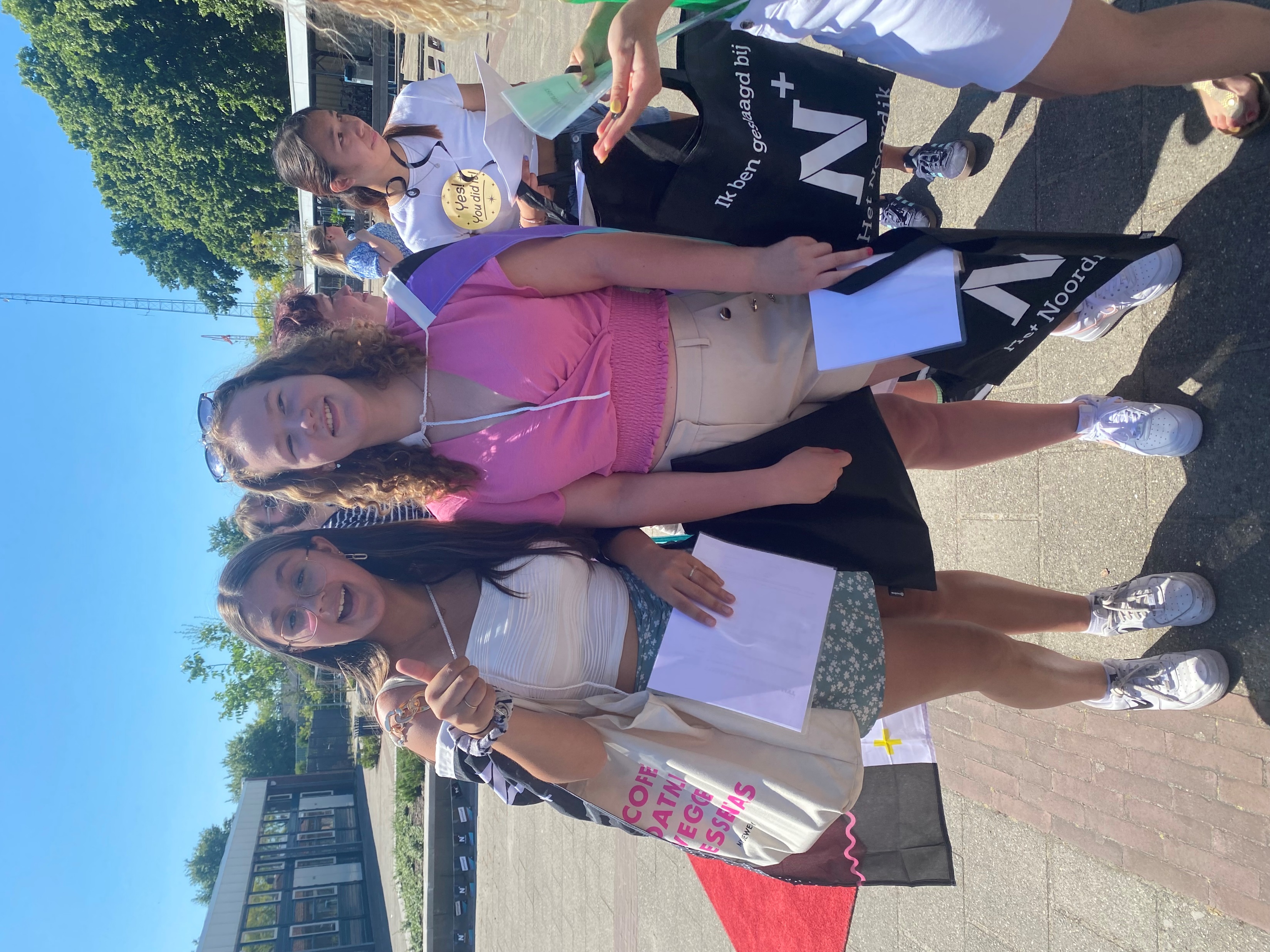 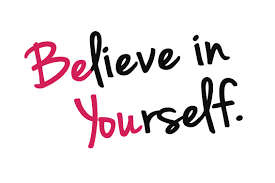 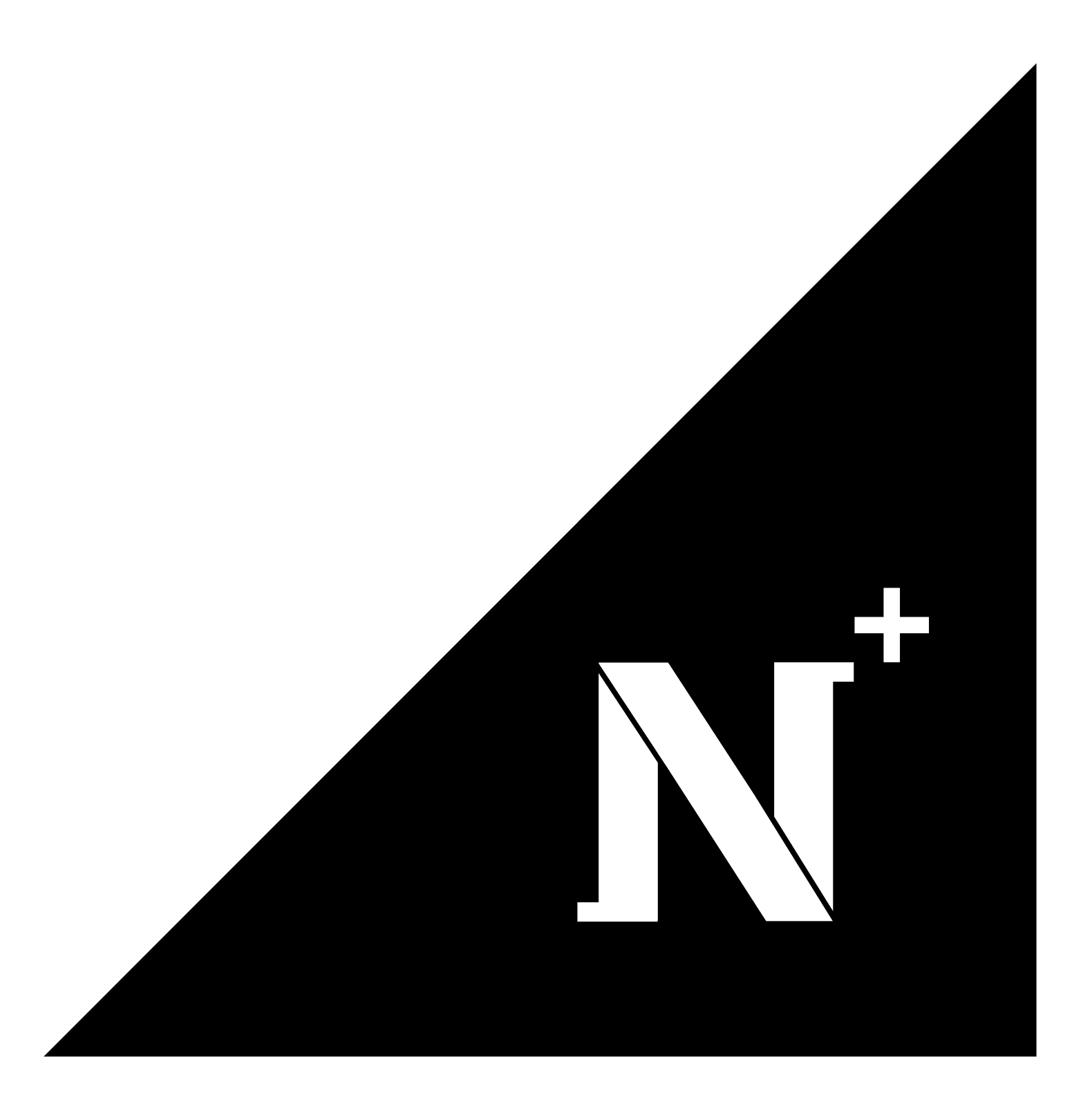 Lisana Schuurs
Uitslag:
	2	-	5
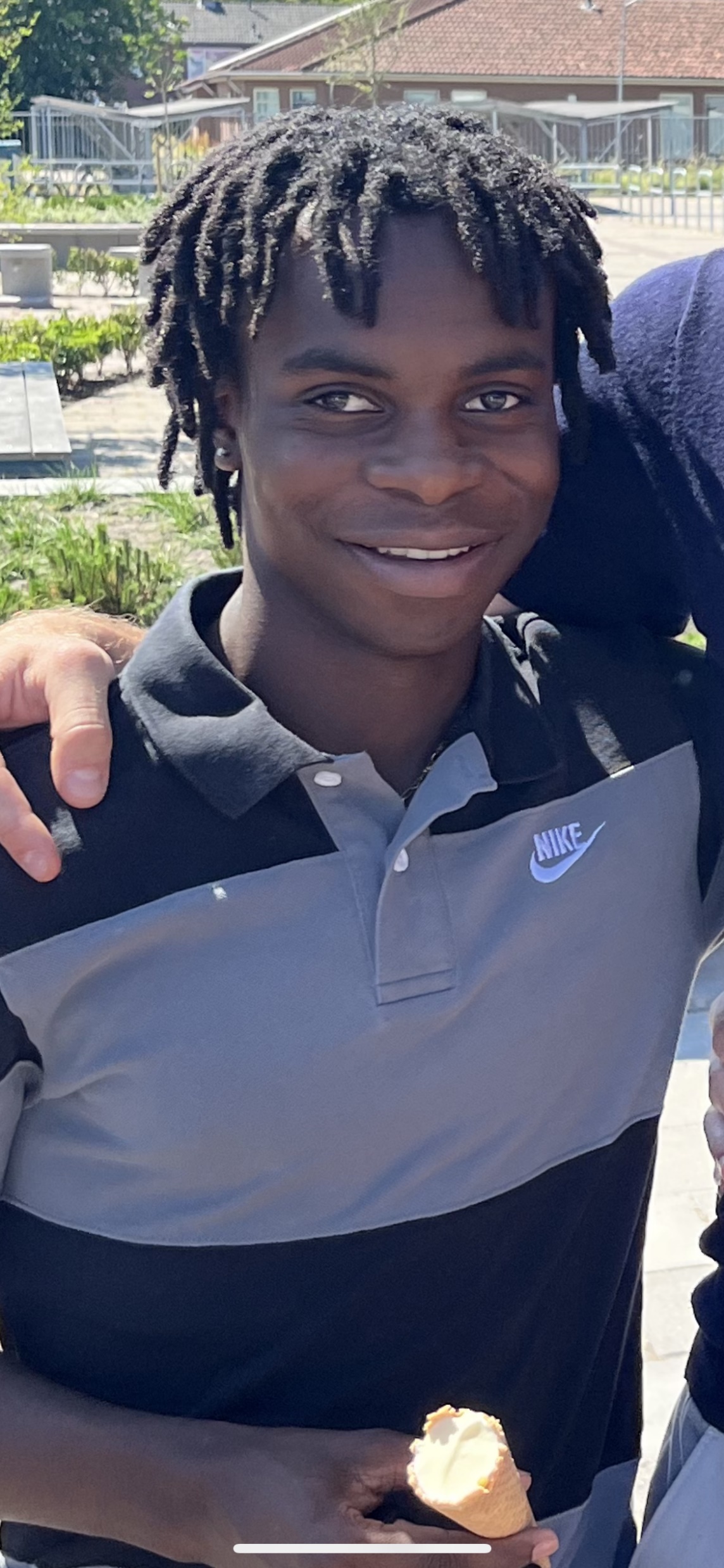 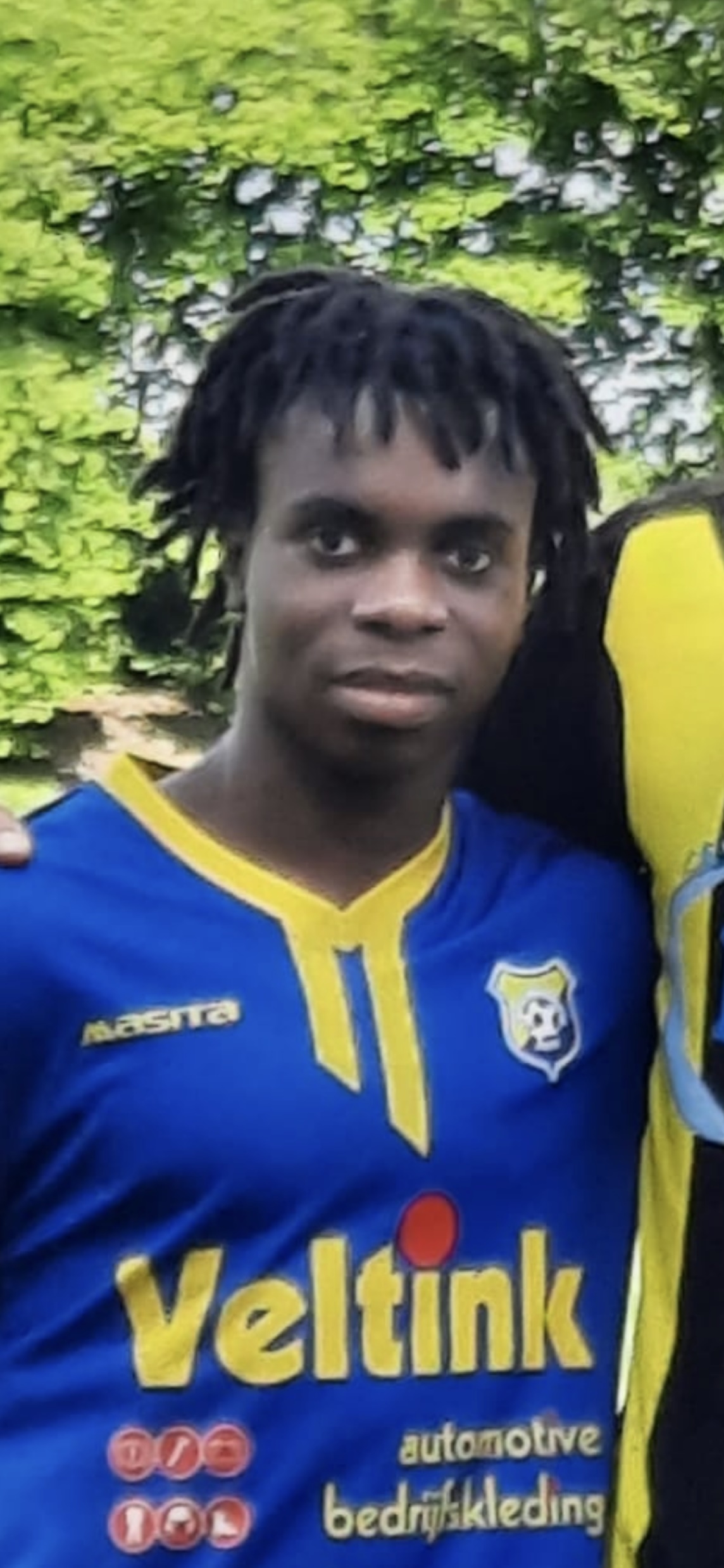 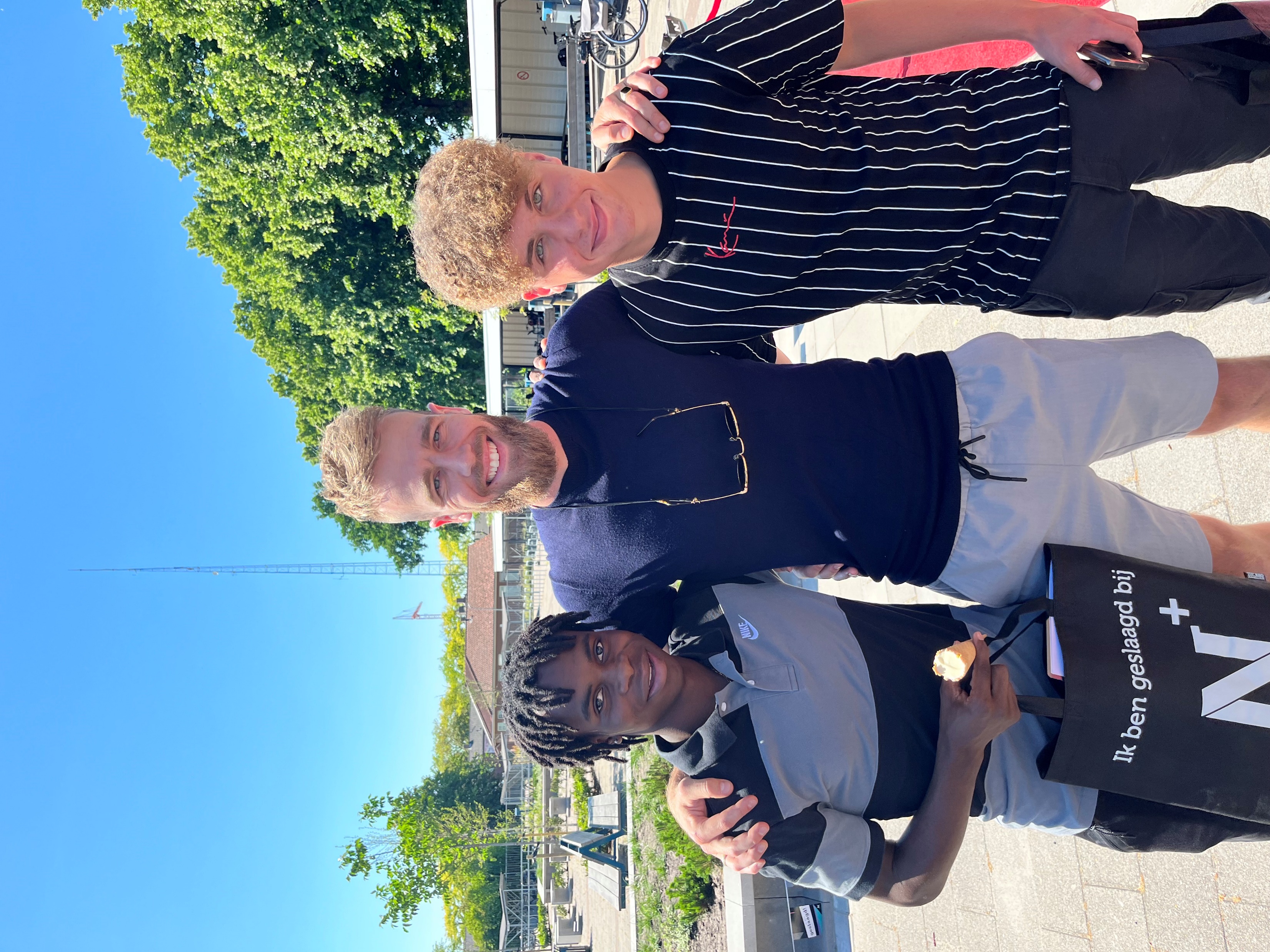 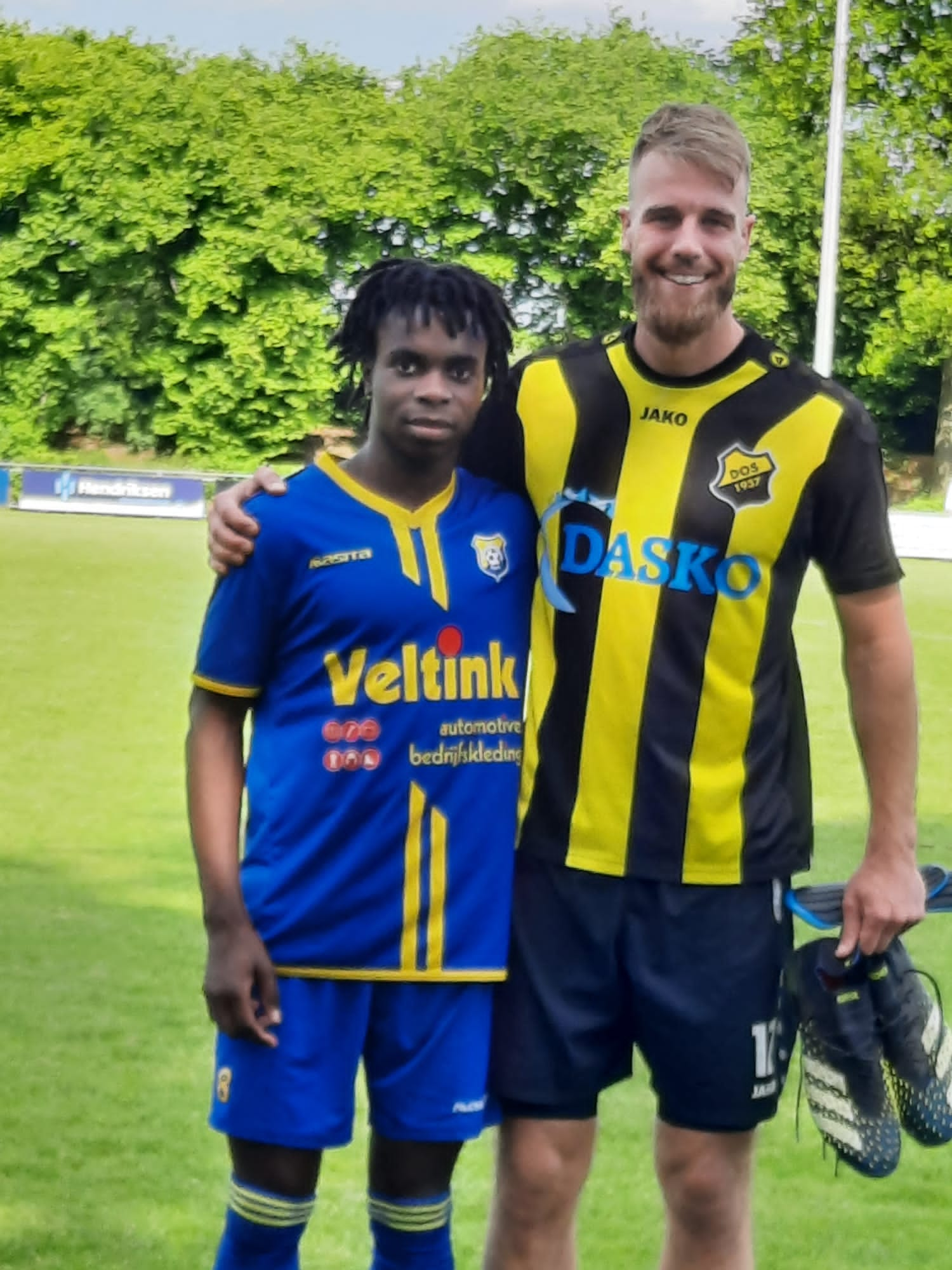 Harde werkerGeen enkele onvoldoende (NL 2,5)Geslaagd!! zo ziet een overwinning eruitLandstede, beveiliger
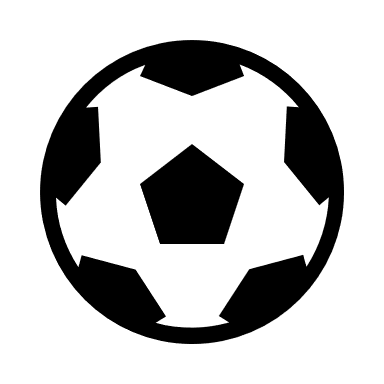 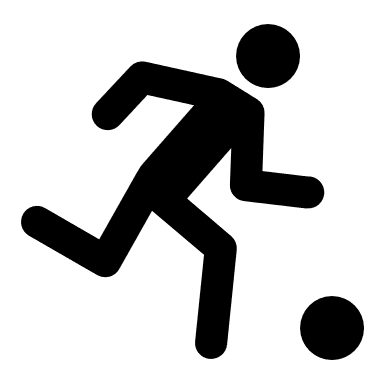 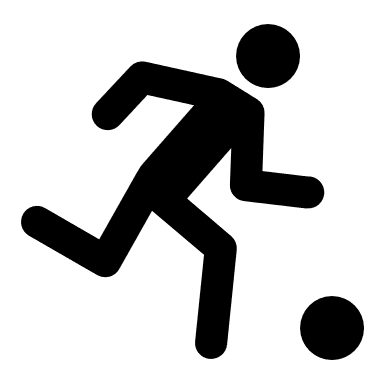 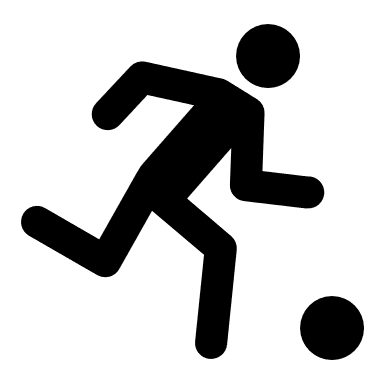 Grote speler en een speler van DOS37
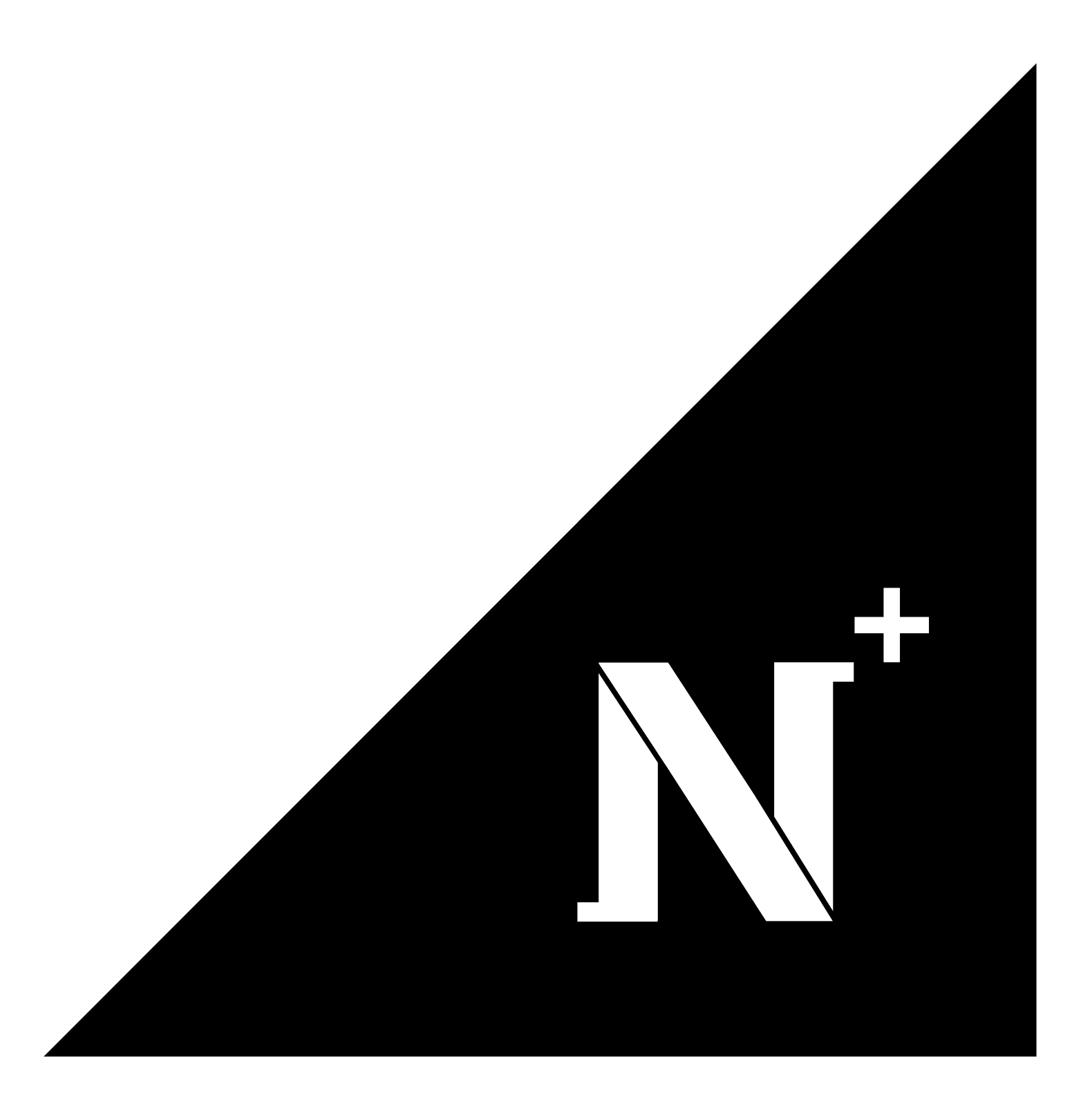 Nelson Runhart
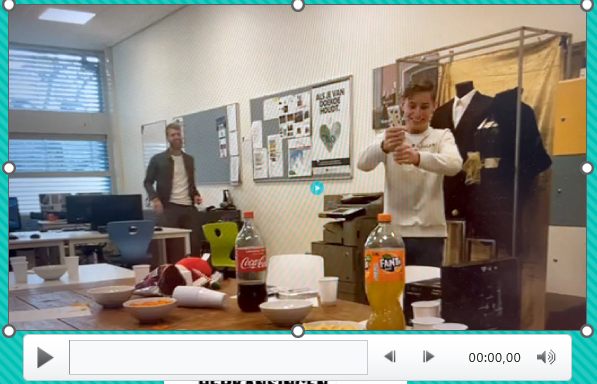 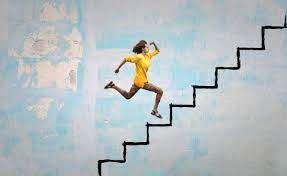 ROC van Twente, schilder BBL
‘Komt wel goed meneer’
Altijd te laat in klas 3
Enorme ontwikkeling in 2 schooljaren
7 laagste cijfer
Humor/ouwehoeren vooral in klas 4
Geweldige praktijkexamen
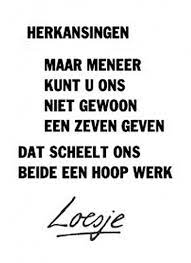 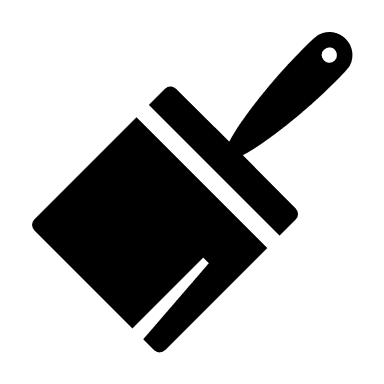 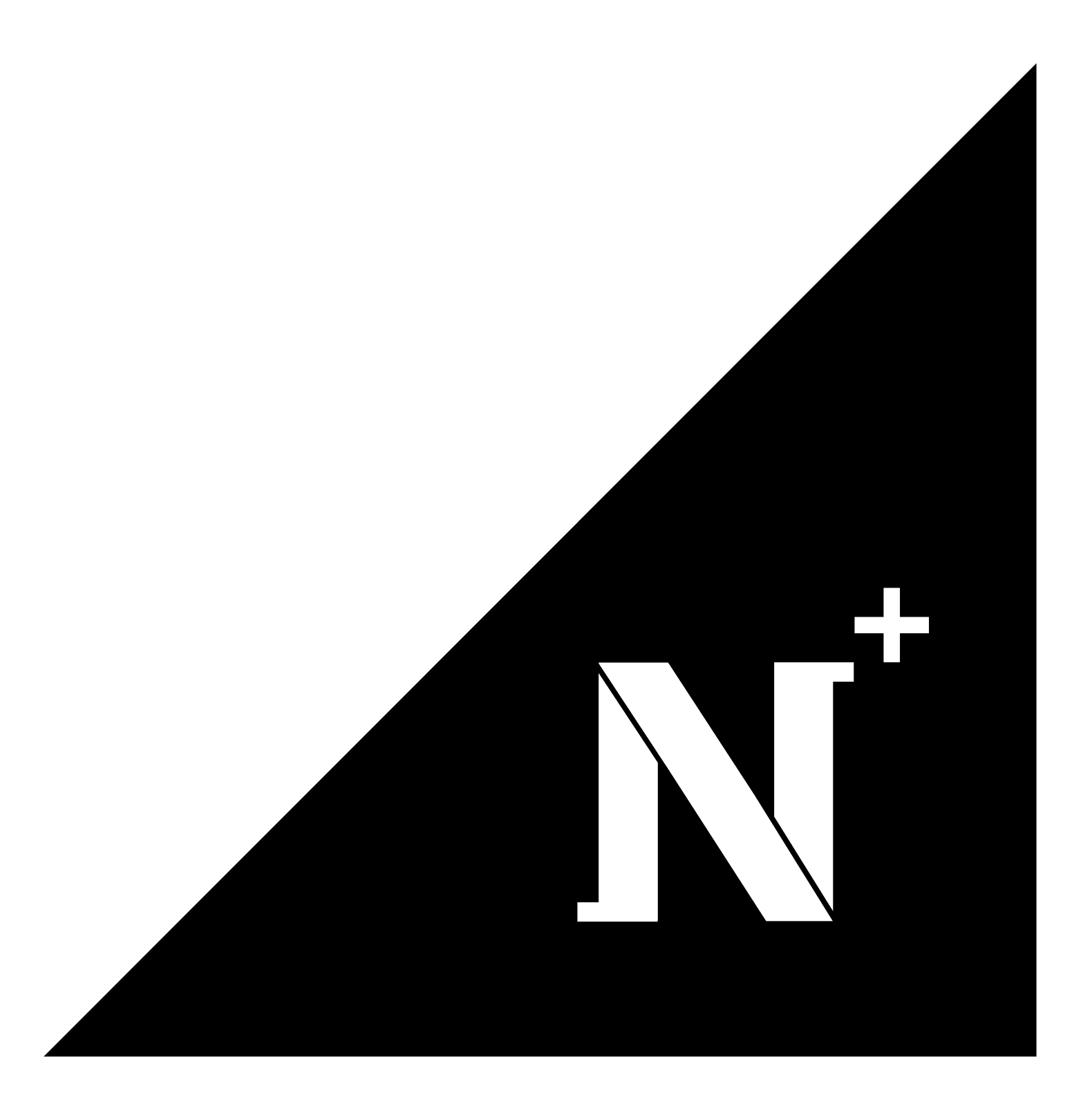 Tjenn Post
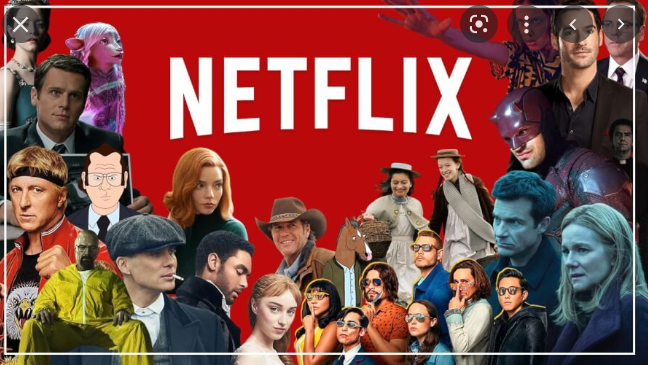 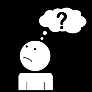 Goedlachs en vriendelijkOchtendhumeur (bij binnenkomst)Slechts 1 zesje voor EngelsDoordachte vraagstukkenNo-nonsens Geweldige praktijkexamenAlfa College, logistiek medewerker
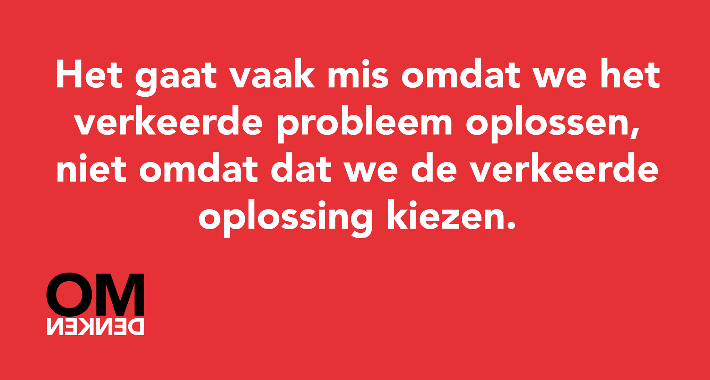 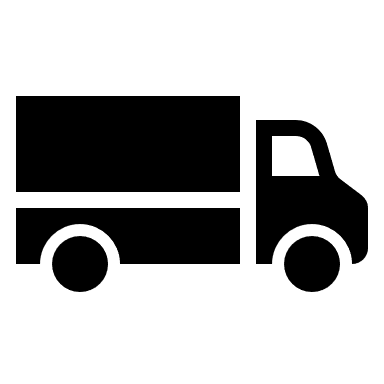 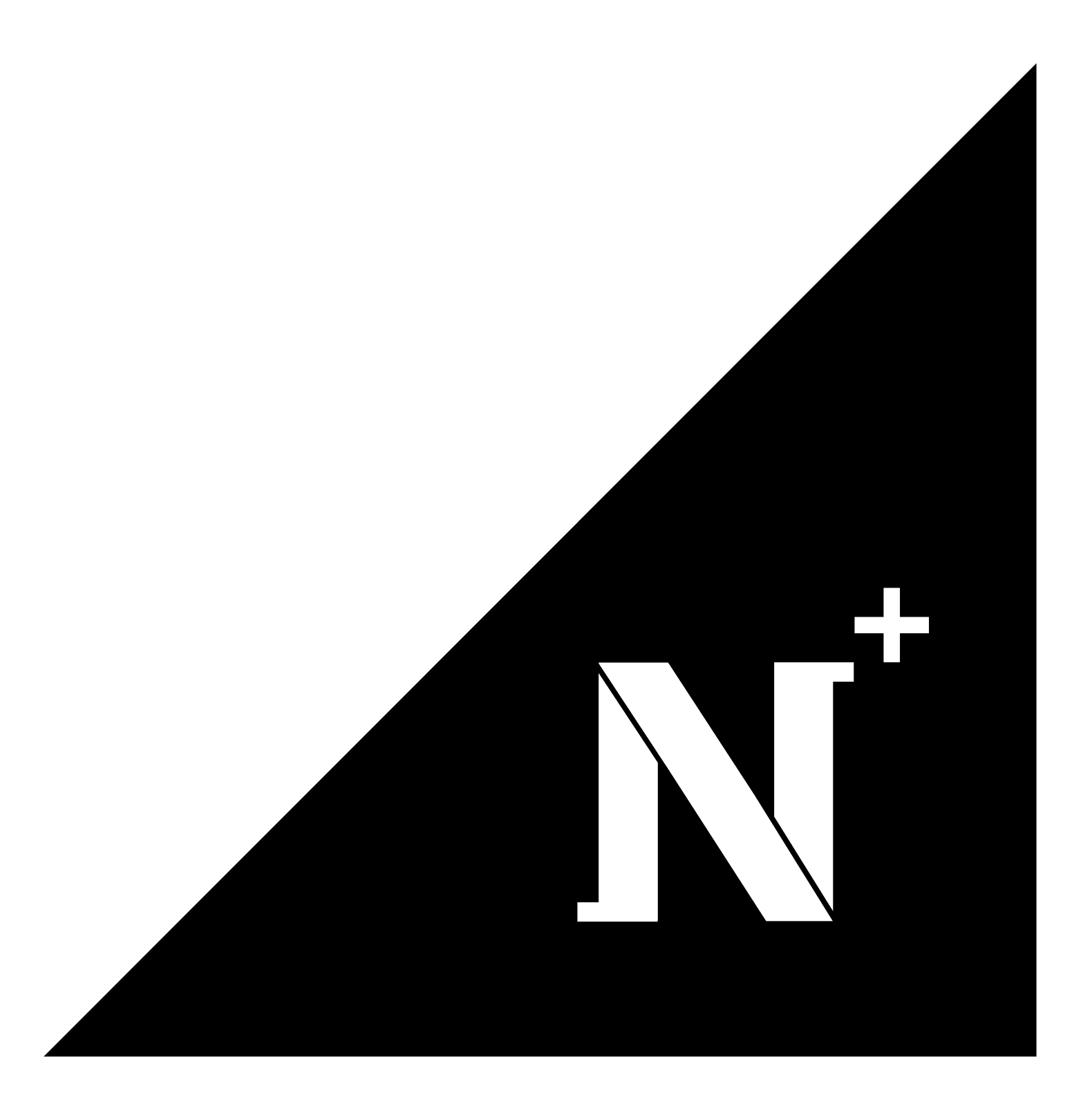 Wouter Bakker
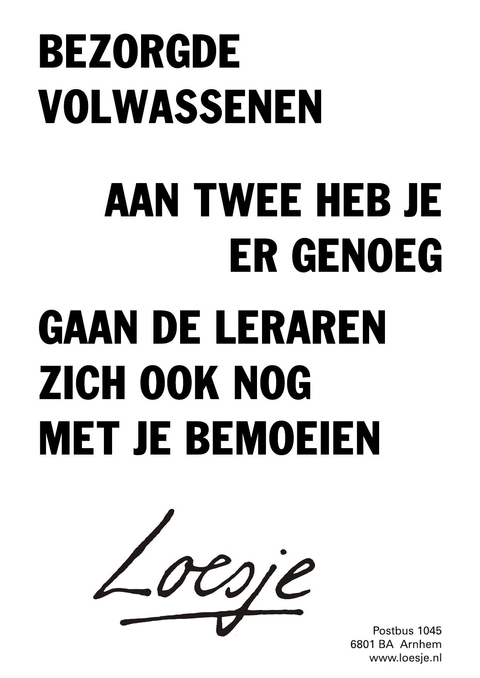 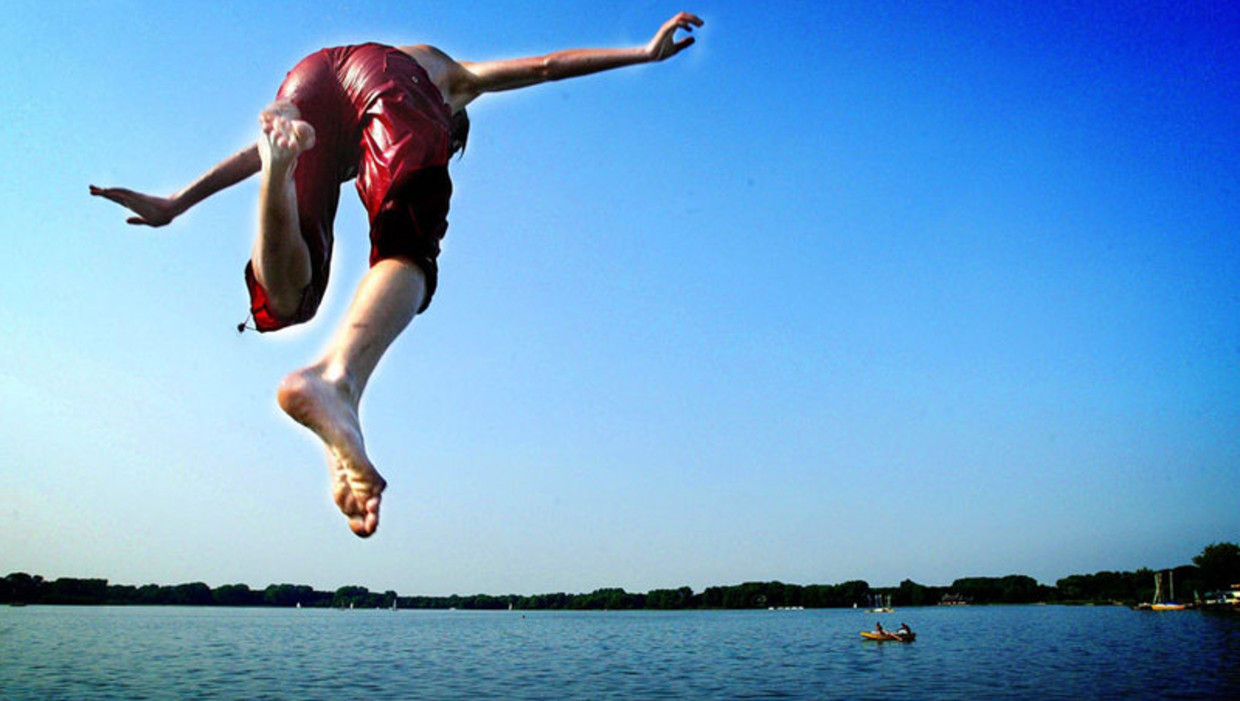 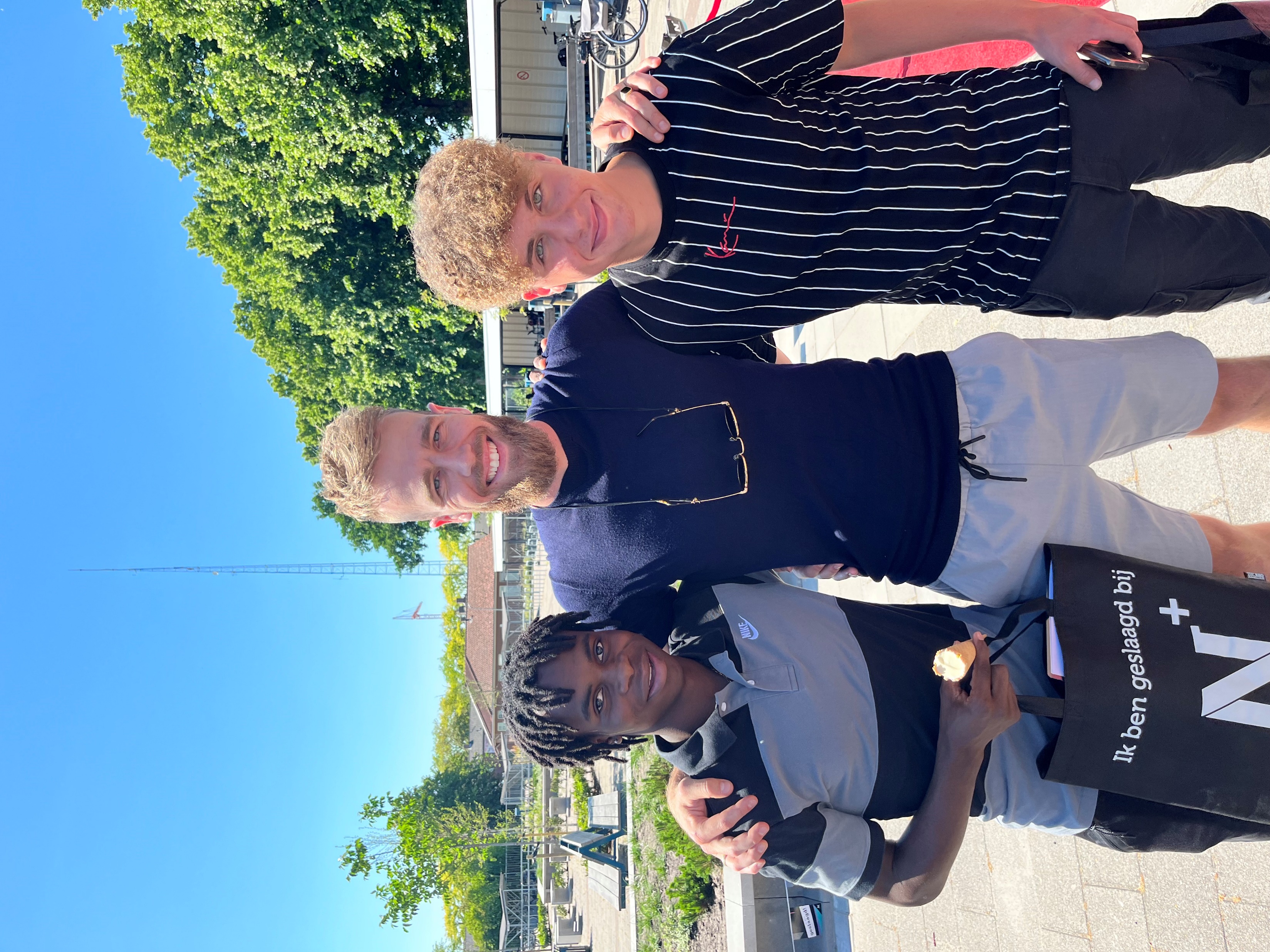 Meestal vrolijk
Praatjes
Laatste nieuwtjes
Nieuwsgiering
Netjes en behulpzaam

Eigen mening
School = niet leuk, werken wel
‘ Komt goed”

Bijbaantje
ROC van Twente: medewerker Sport en
Recreatie
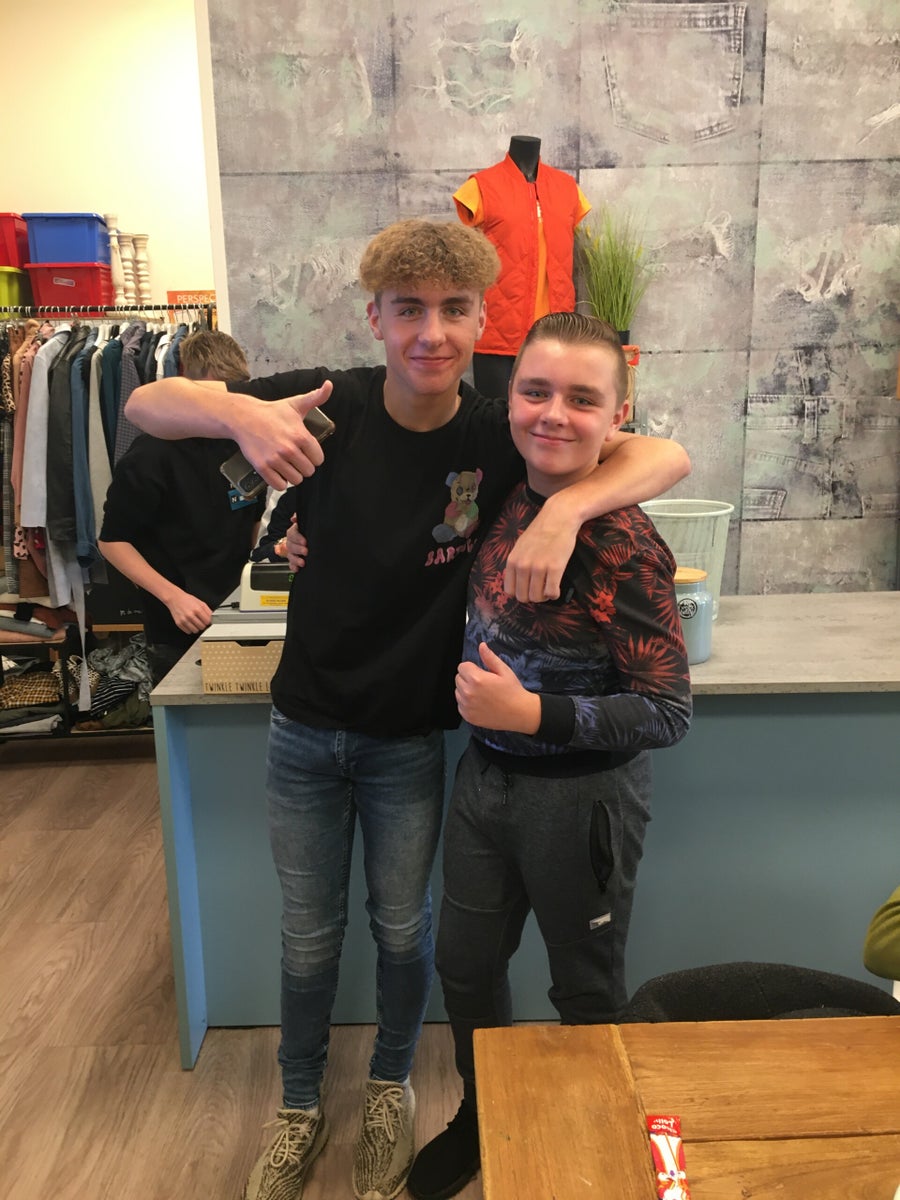 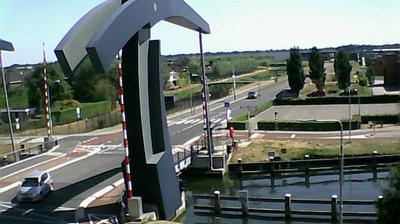 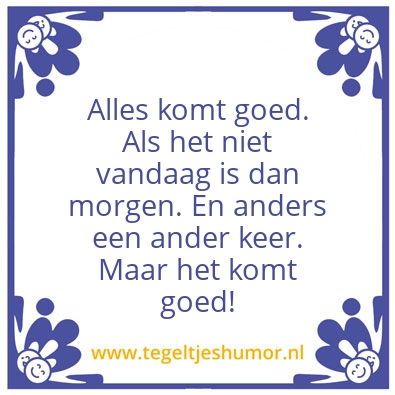 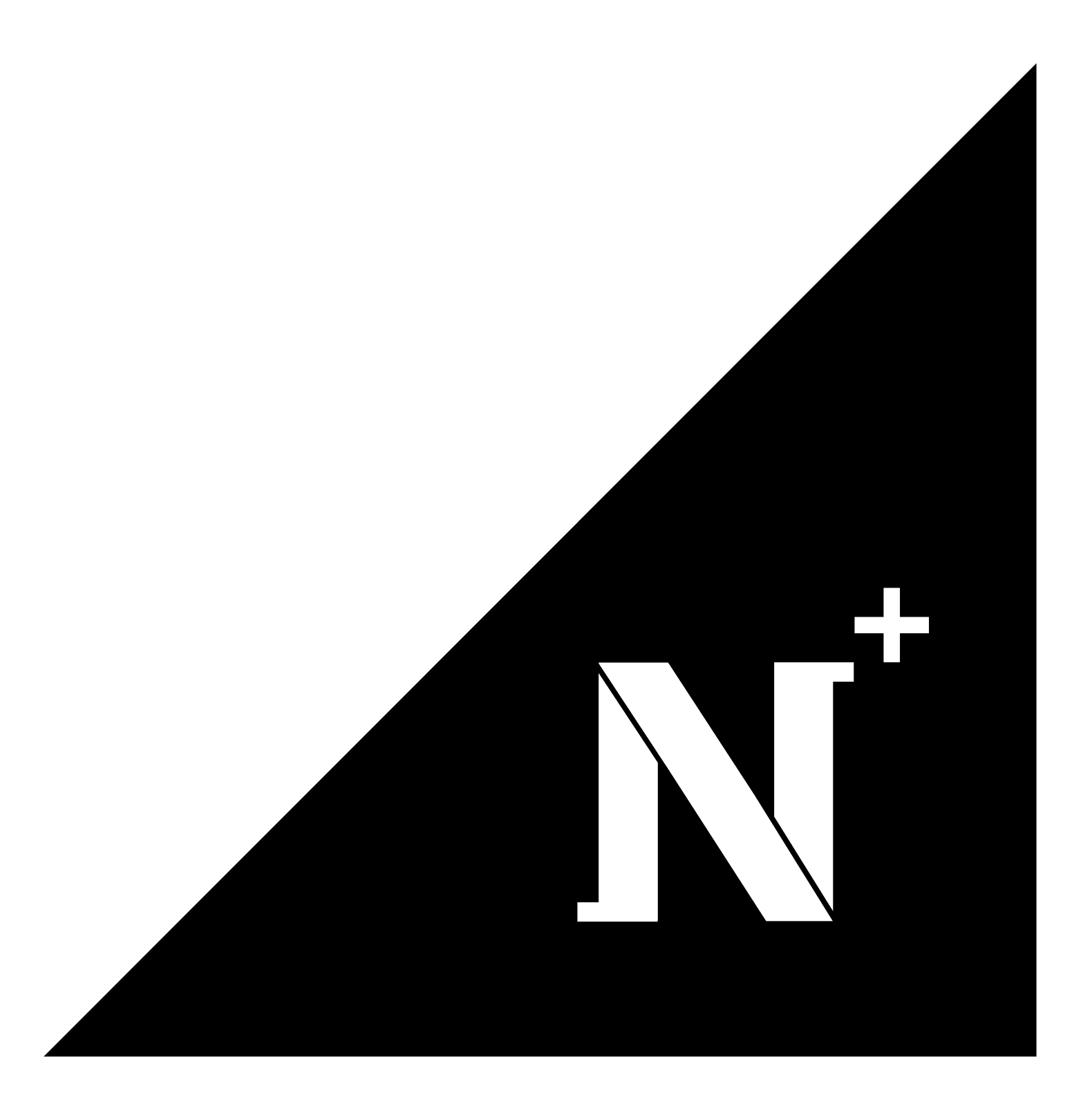 Tigo Rink
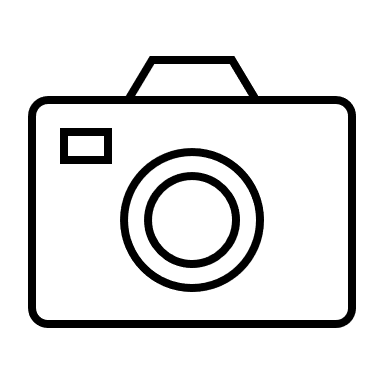 Economie en Ondernemen 2023
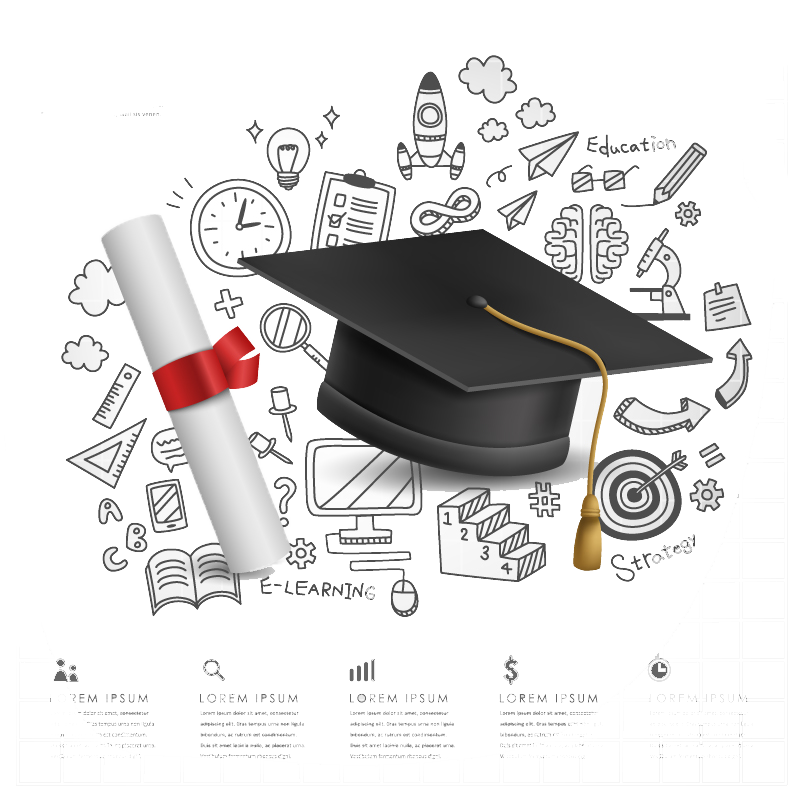 Gefeliciteerd!